March 03, 2025
Lunch Talk:What-Ifs …
Kursat Bekar, Senior R&D Staff
Neutronic analysis to support QIKR needs
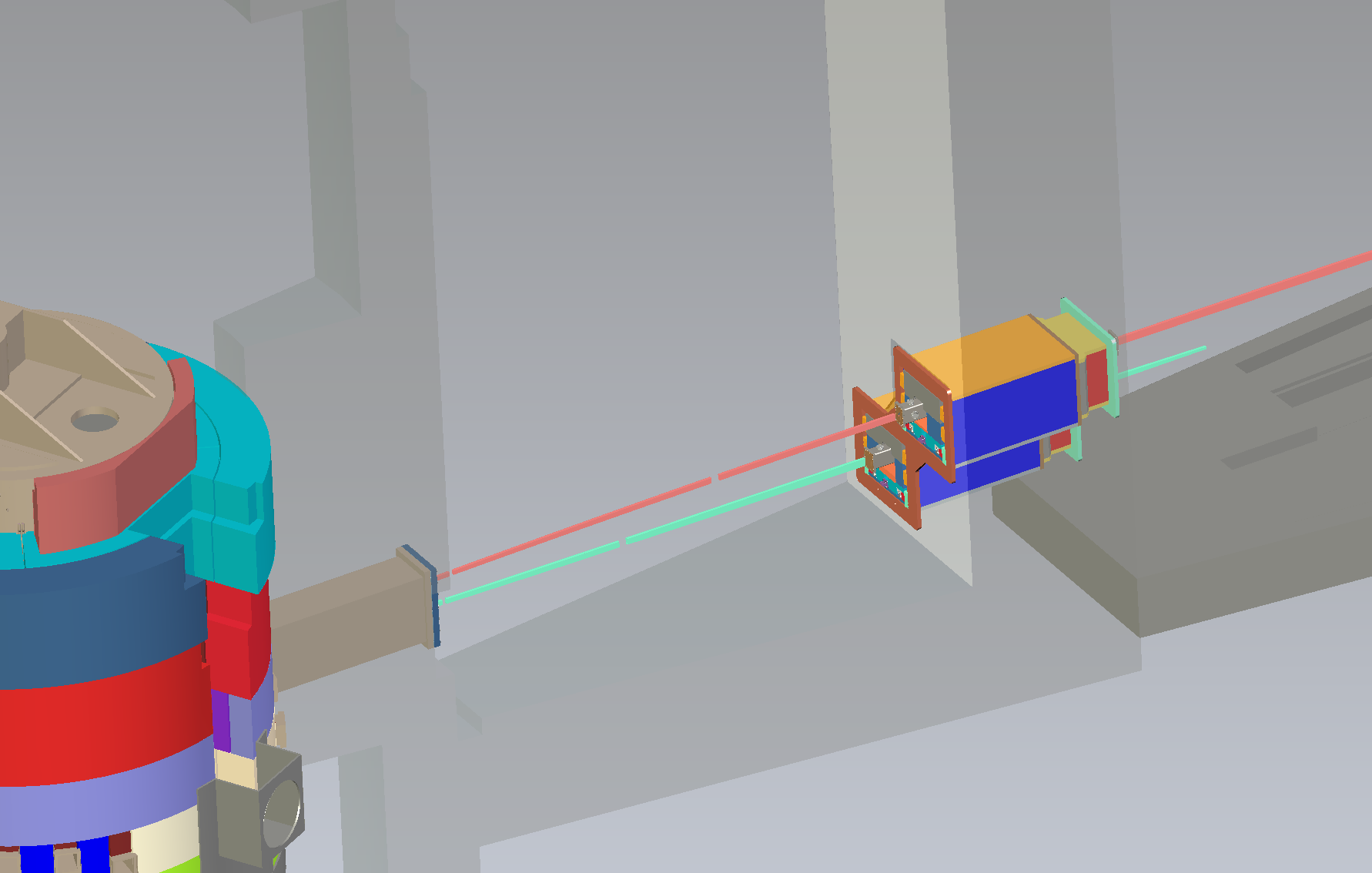 A snapshot of dose profiles on bunker wall 
Where are the high-energetic neutrons (line-of-sight neutrons)?
Identify the potential streaming paths in monolith area
What-if anti-streaming block is removed
What-if the height taper in the optics inserts is removed
What-if upstream steel insert placed into upstream cavity and chicane removed
Bunker wall
Monolith
shielding
Bunker pass-thru
and shielding
Monolith
insert
The gaps in/around the monolith and optical inserts are potential neutron streaming paths (especially high energetic neutrons)
A snapshot of dose profiles on bunker wall
Denovo calculation
(deterministic solution)
A simple deterministic calculation provides an insight about the potential streaming paths for HE neutrons
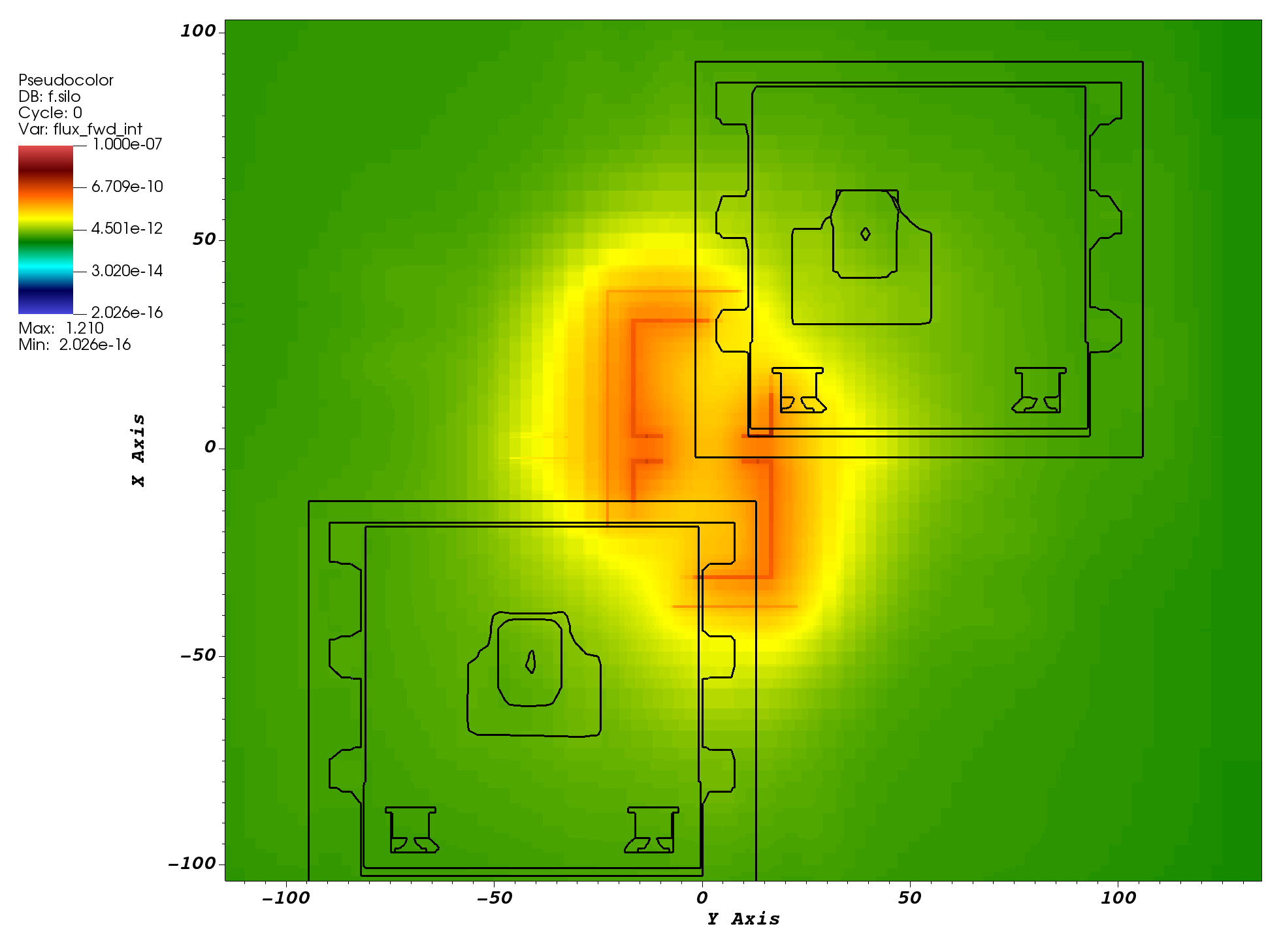 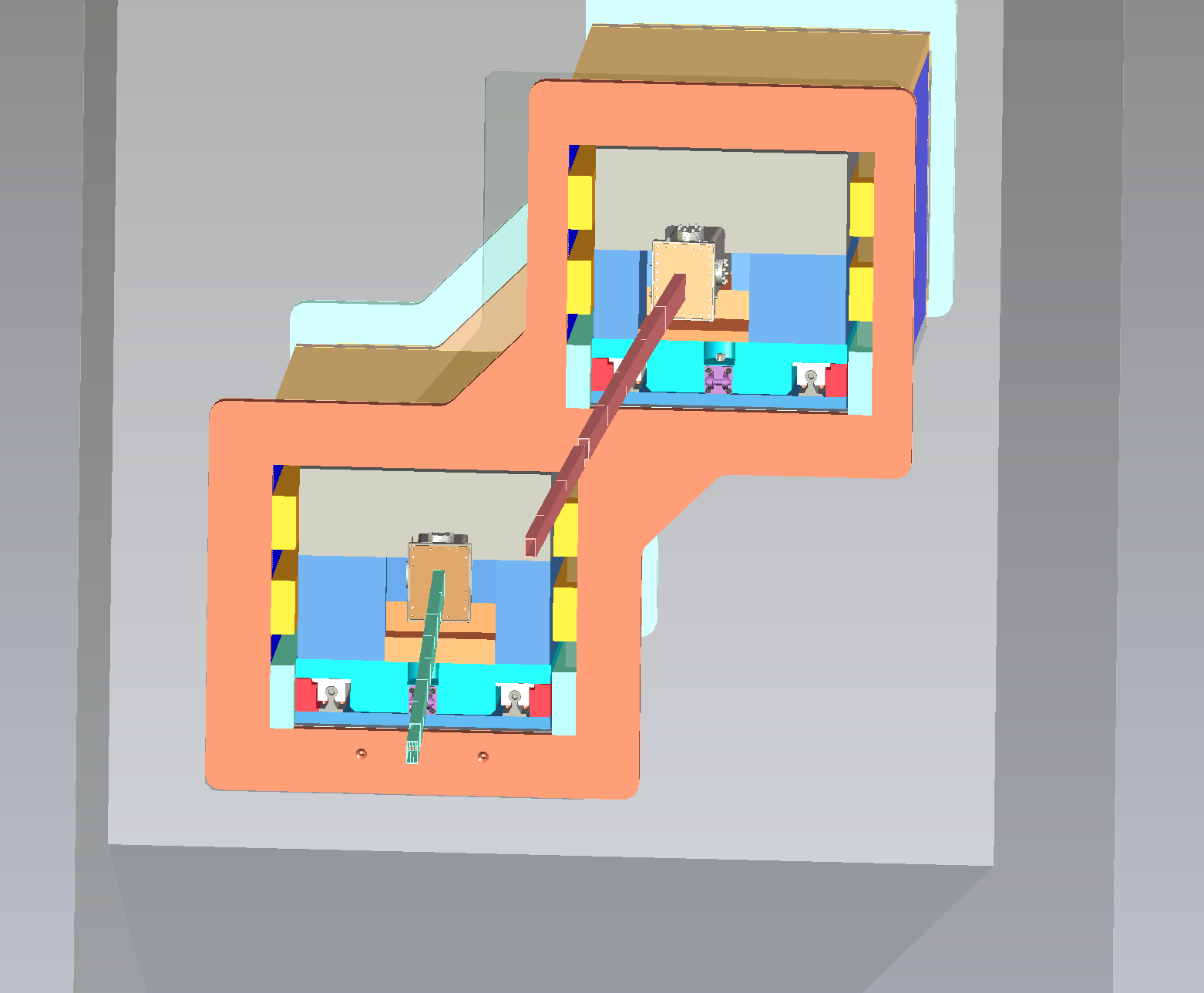 Neutrons passing through gaps glow on the bunker wall surface
No mirror physics in Denovo 
no reflected neutrons in guide
Bunker pass-thru and  its shielding
(view from bunker area)
Neutron dose profiles on bunker wall
         (view from bunker area)
No line-of-sight neutrons are shown on bunker wall??
A snapshot of dose profiles on bunker wall
MCNP simulation -- only high-energetic (HE) neutrons (E > 10.67 eV)
neutron dose rates (mrem/h)
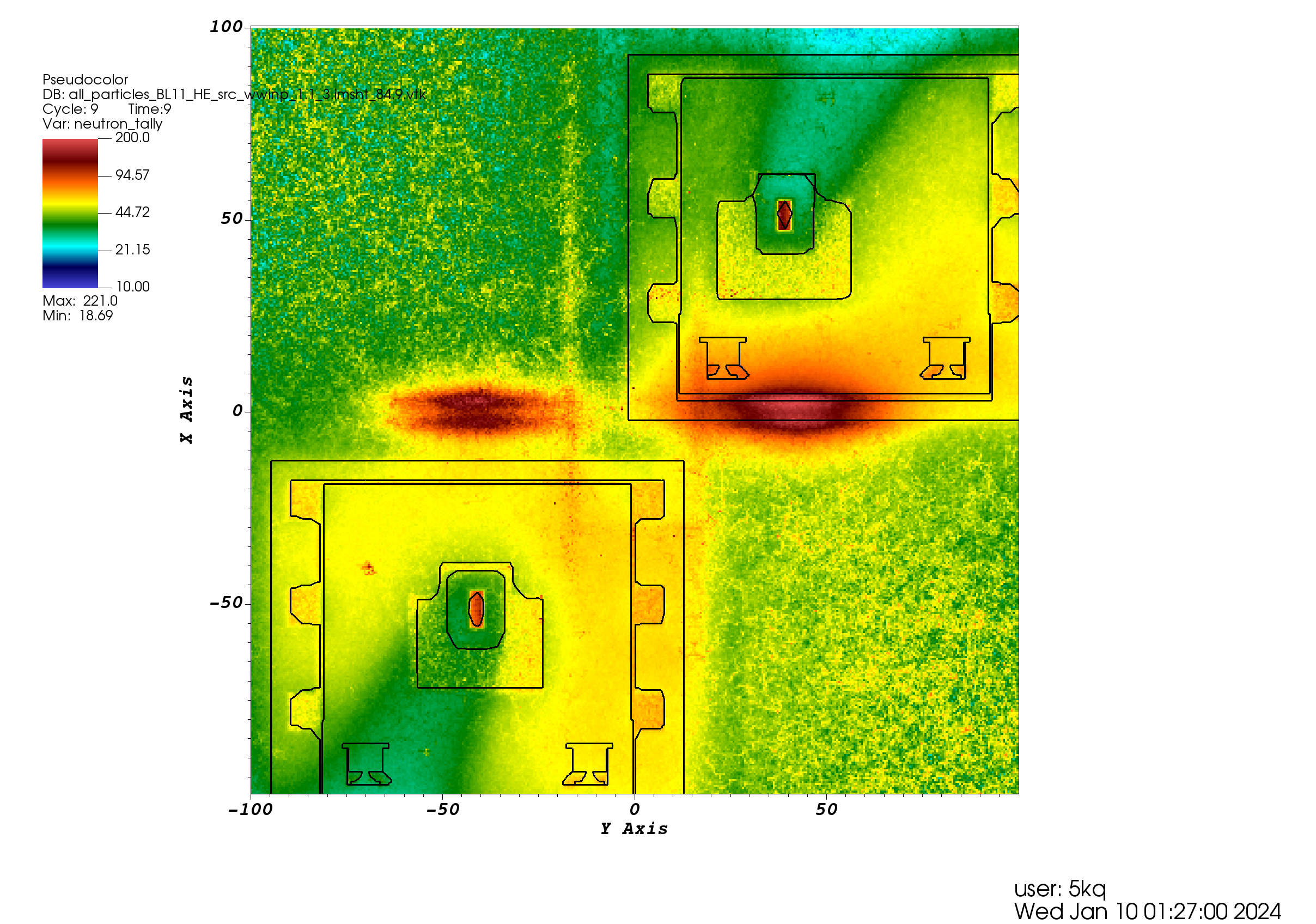 These are the HE neutrons which stream
 through gaps around/in monolith/optic inserts
No line-of-sight neutrons are shown on bunker wall?? 

Guide steel shield eliminates the line-of-sight 
neutrons 
Neutron dose profiles on bunker wall
(view from bunker area)
Steel Shielding Around In-Bunker Guides… Needed to Eliminate High Energy Line-of-Sight Neutrons?
Vacuum Housing
Guide Shielding (Steel)
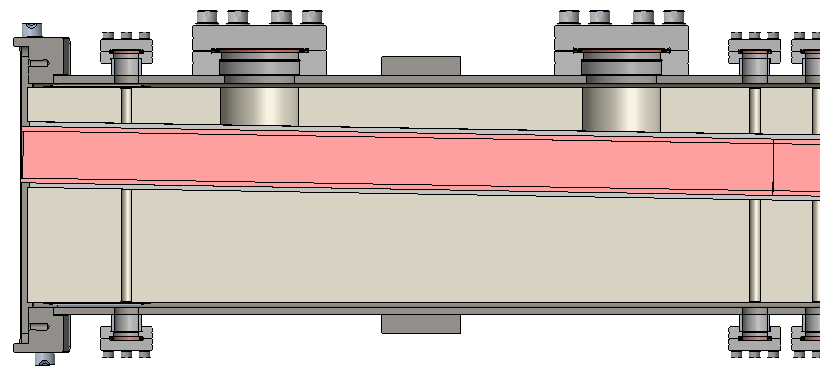 Guide Shielding certainly helps block line-of-sight neutrons, but it would save cost to eliminate that quantity of steel…
Would the bunker wall alone be sufficient to stop the line-of-sight neutrons?
Creo Model
Guide Shielding (Steel)
ReflectedNeutrons
Curved Guide
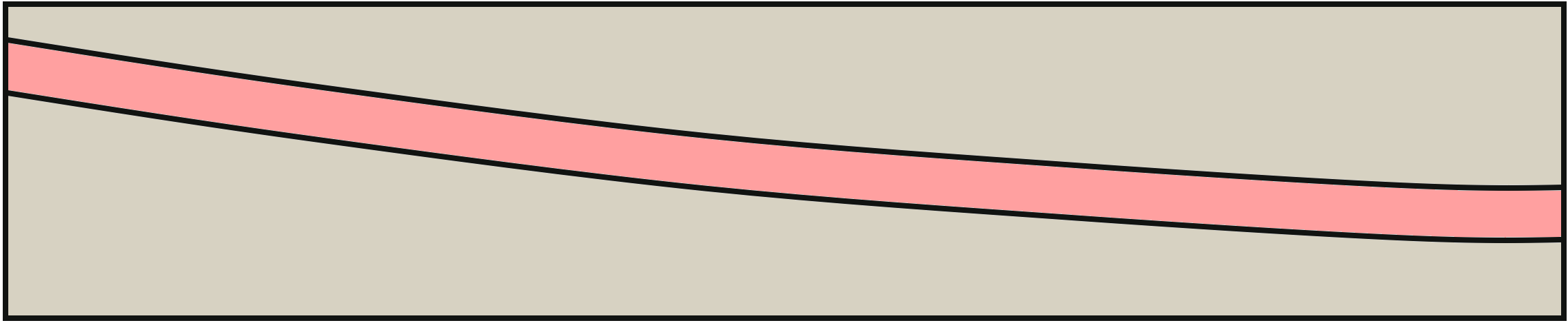 Neutrons
Line-of-SightNeutrons
Schematic
Vacuum Housing
Line-of-sight neutrons appear when we remove the guide steel shield
Repeat calculation by removing steel shield from each guide section (filled with air)
neutron dose rates (mrem/h)
Guide steel removed
Very high energetic neutrons ( > 100 MeV)
All neutrons ( > 10.67 eV)
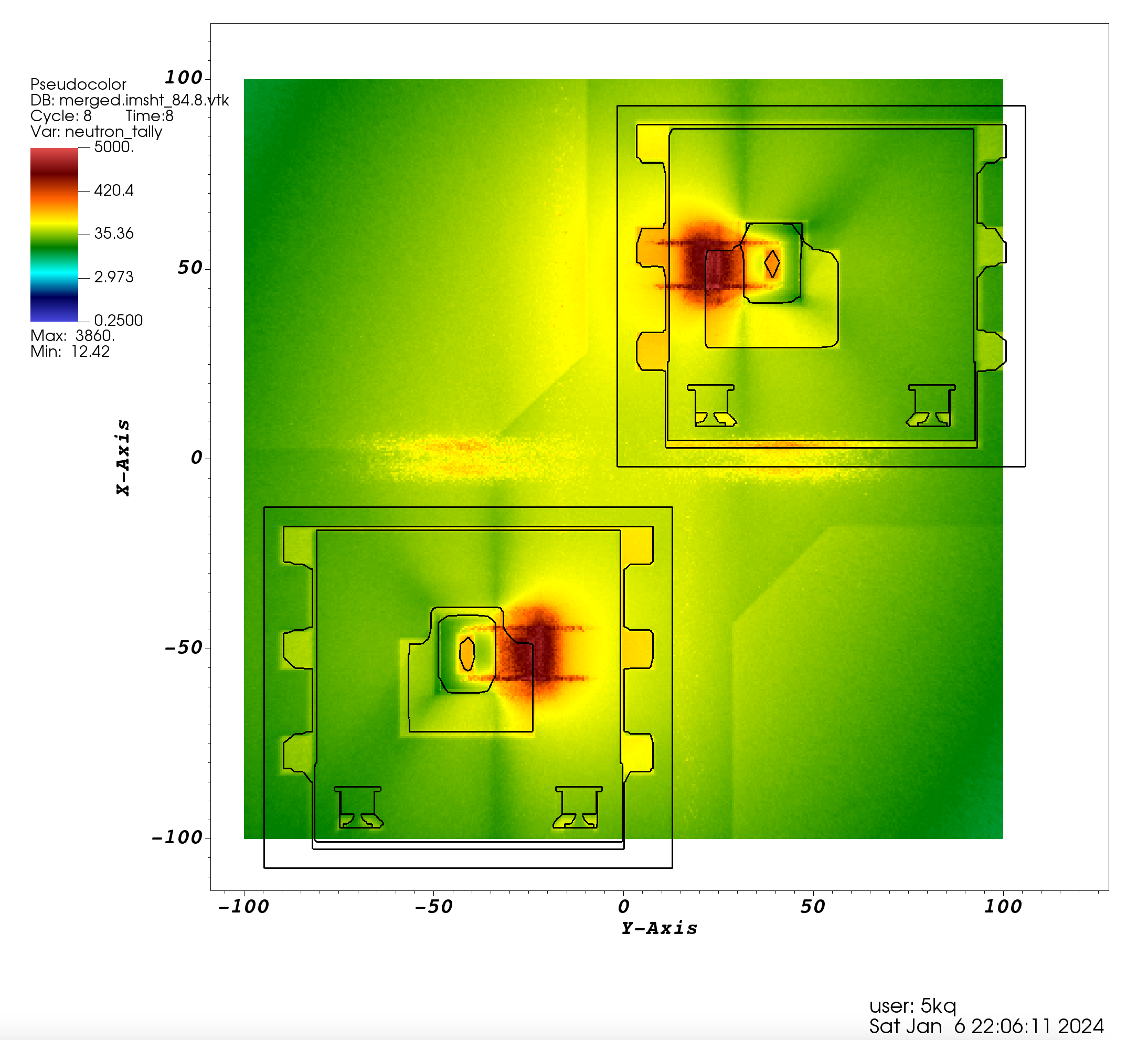 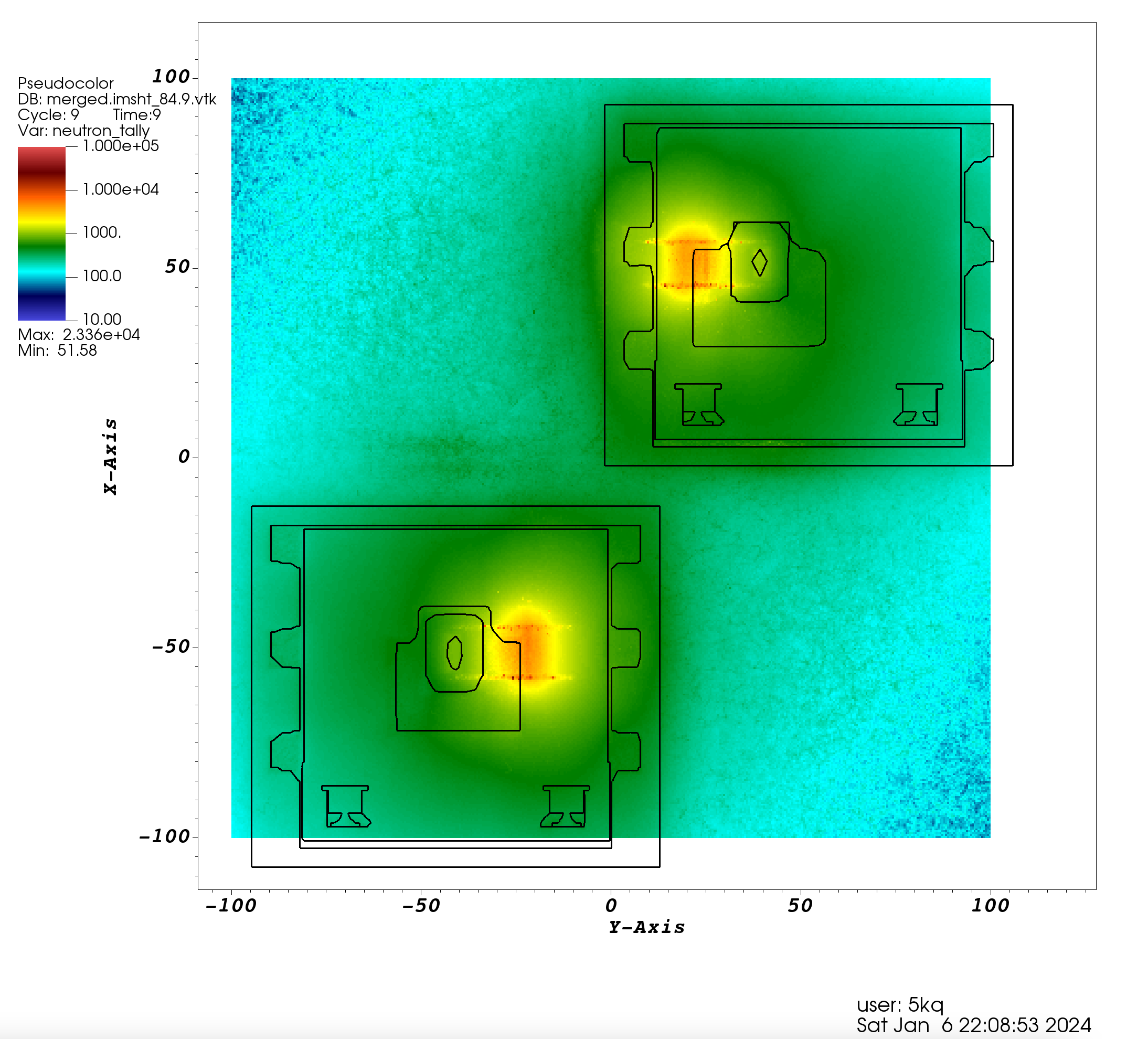 Bunker wall
Line-of-sight neutrons
Bunker wall
Line-of-sight neutrons appear when we remove the guide steel shield
Line-of-sight neutrons, QIKR-L guide without steel shield
Guide steel removed
neutron dose rates (mrem/h)
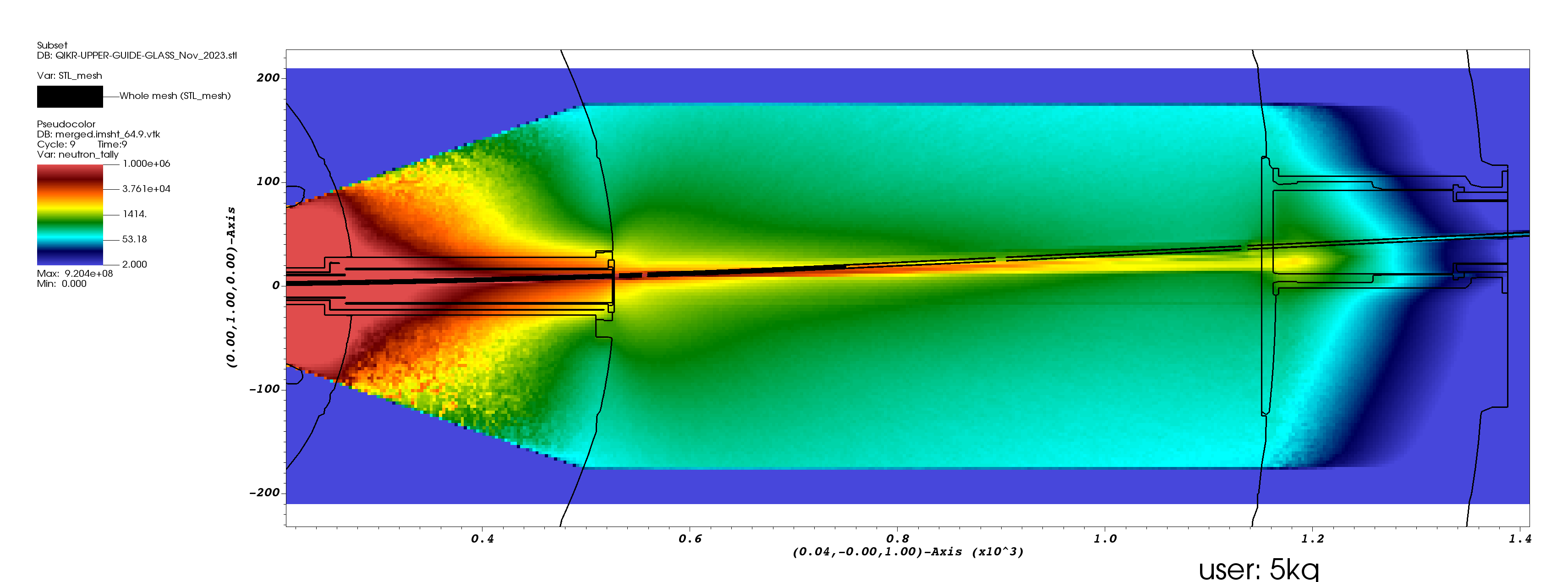 Monolith insert
Bunker wall
HE neutrons (line-of-sight neutrons)
departing from the beam
Horizontal cut-view along the QIKR-L guide elevation (plan-view)
Line-of-sight neutrons appear when we remove the guide steel shield
Bunker wall
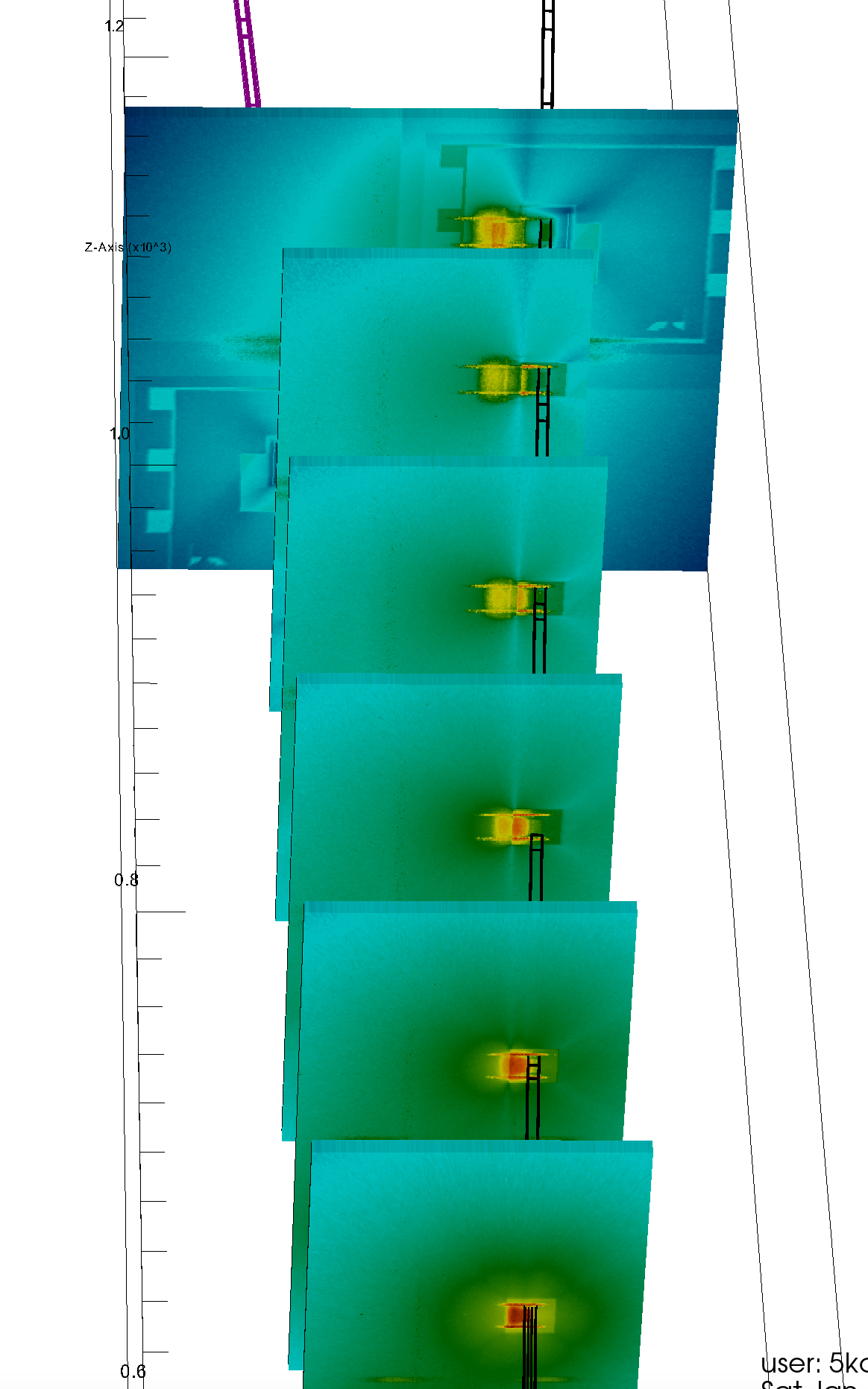 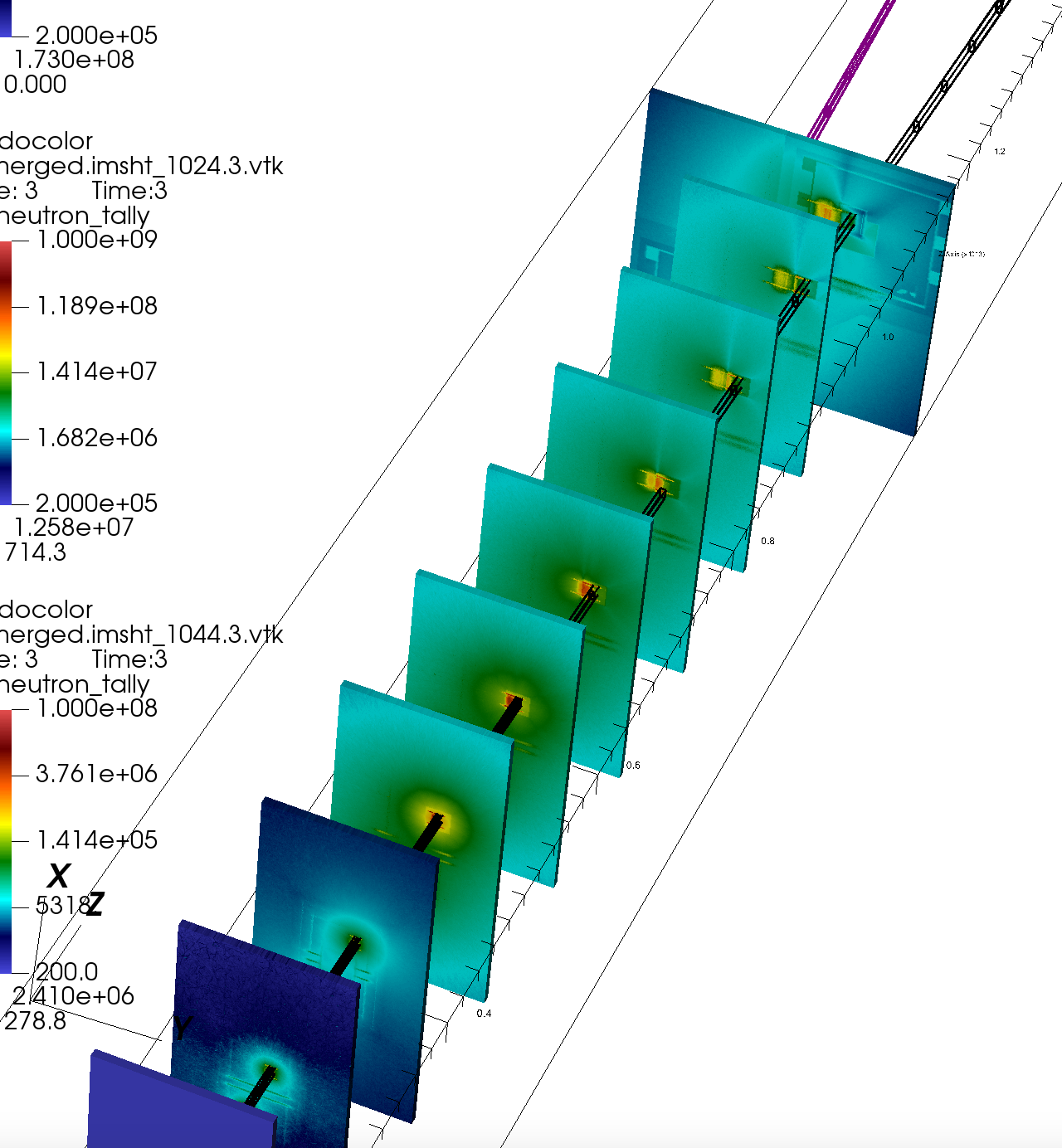 neutron dose rates (mrem/h)
Bunker wall
Guide steel removed
Another view of line-of-sight neutrons shown for QIKR-U
Neutron dose profiles at the end of each guide section
(vertical cut-views perpendicular to the beam)
Line-of-sight neutrons appear when we remove the guide steel shield
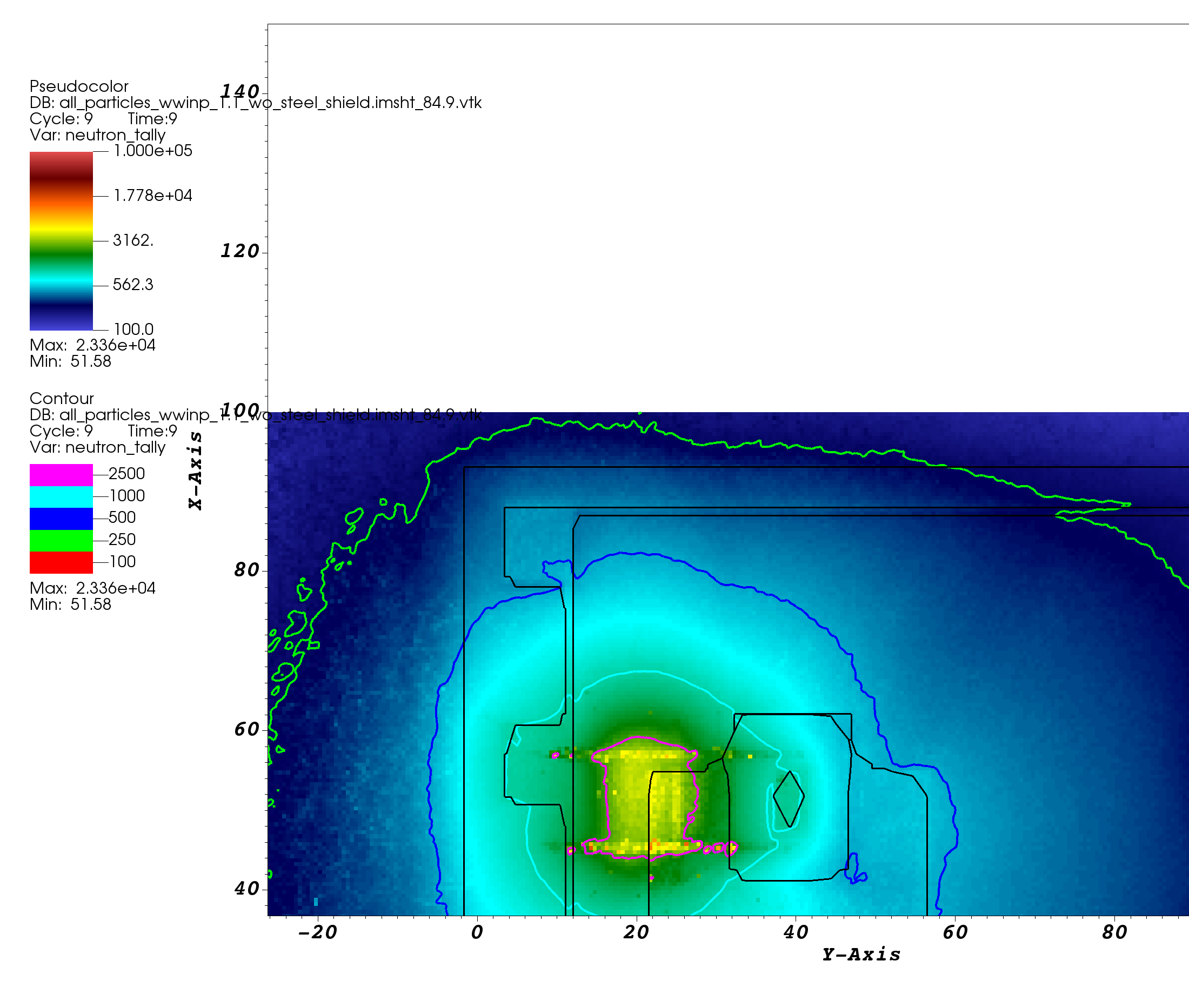 Guide steel removed
neutron dose rates (mrem/hr)
neutron dose rates (mrem/h)
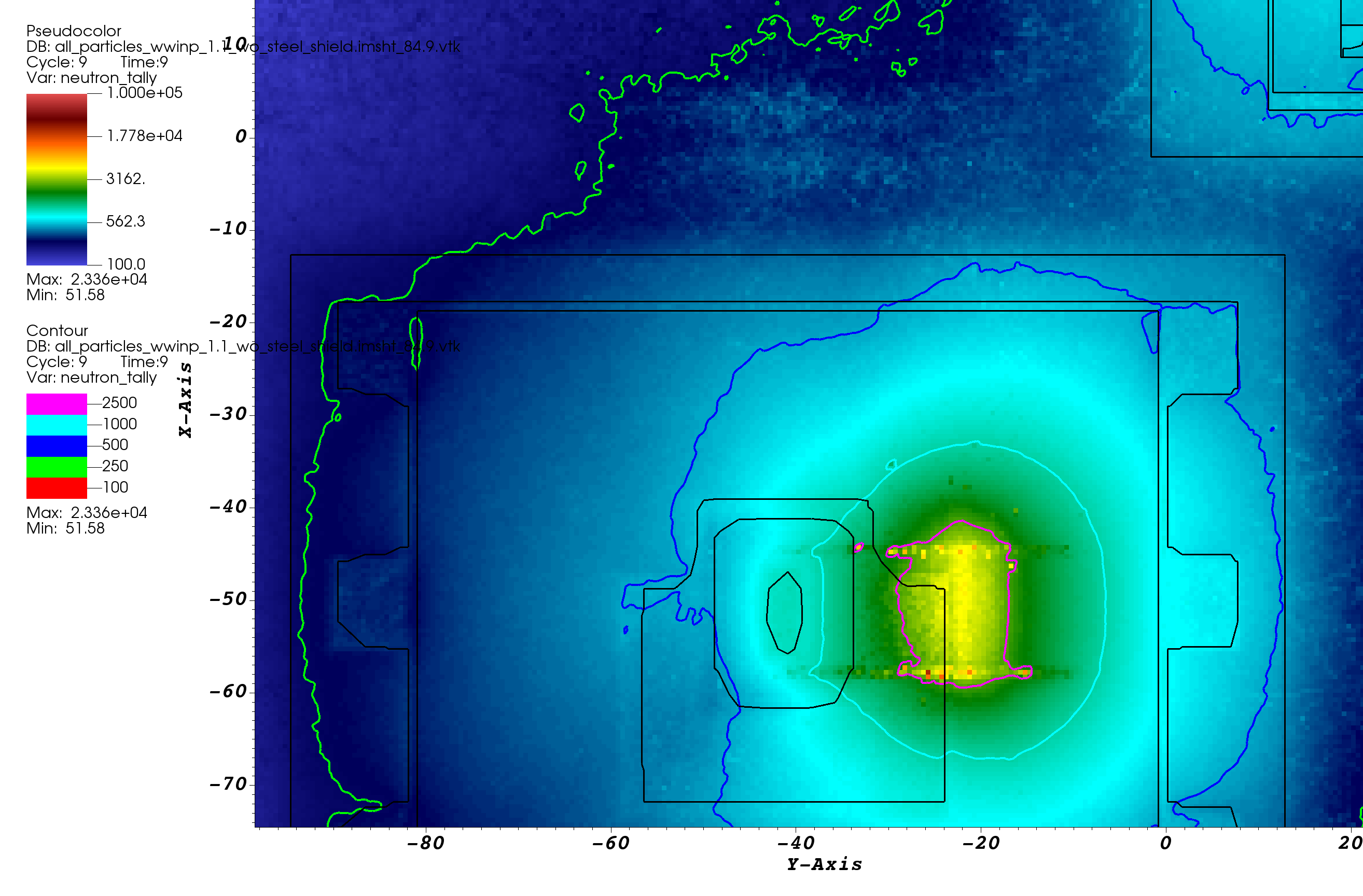 vertical cut-view at bunker wall (QIKR-U) 
(view from bunker area)
Hot spots are ~ 15-20 cm away from the beam openings
vertical cut-view at bunker wall (QIKR-L) 
(view from bunker area)
Very high dose rates on bunker wall  how about inside the cave?
Elevated dose rates inside the cave if there is no guide steel
neutron dose rates (mrem/h)
Very high dose rates inside the cave  no way to remove guide steel shield
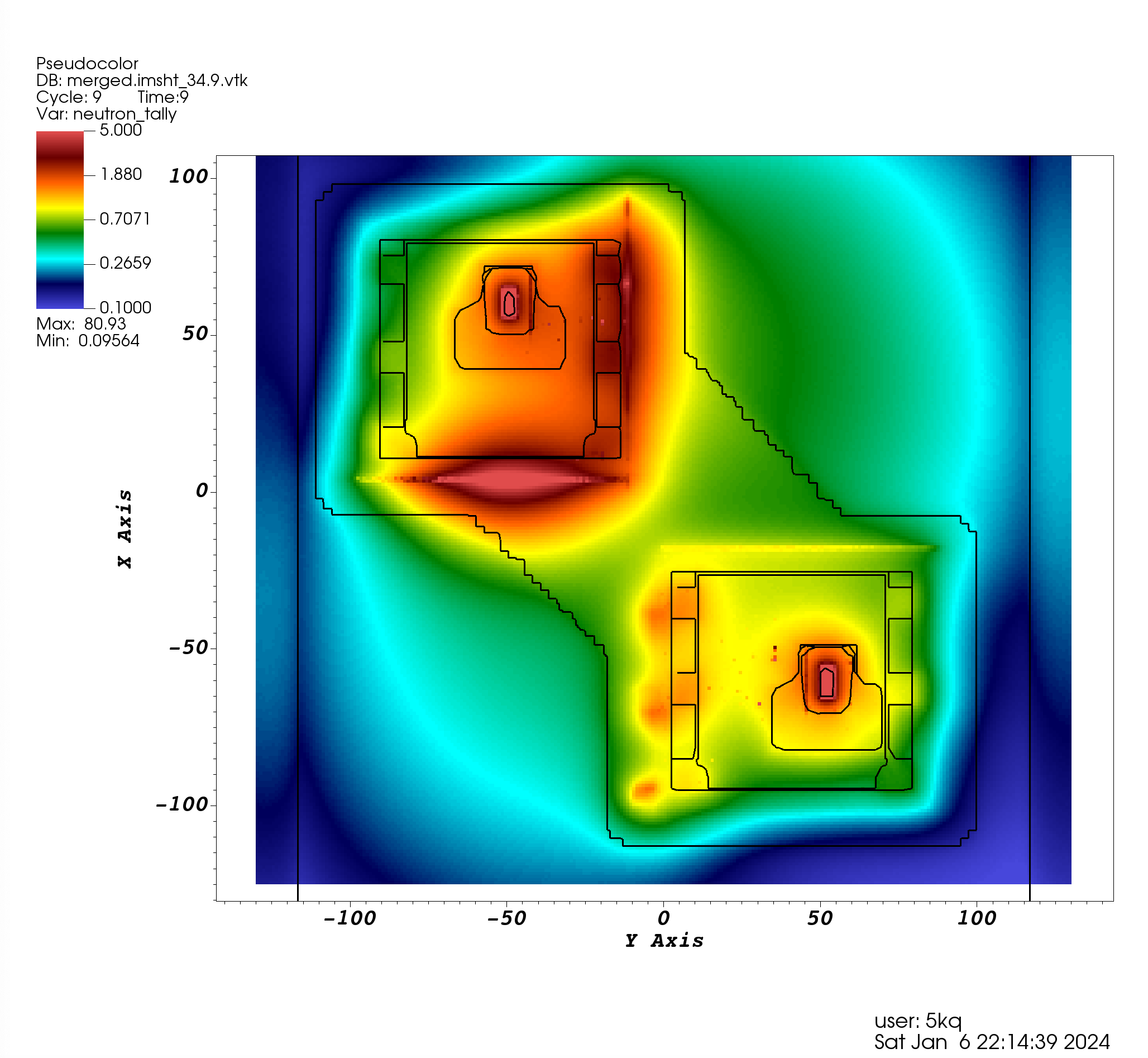 QIKR-U
Maximum neutron dose rate at the upstream cave location ~ 80 mrem/h
Guide steel removed
This hot spot is caused by missing grout
under steel
base plate
QIKR-L
vertical cut-view at the exit face of bunker pass-thru 
(view from inside the cave)
Dose rates reduced significantly when we added back the guide shield
Guides with steel shield
neutron dose rates (mrem/h)
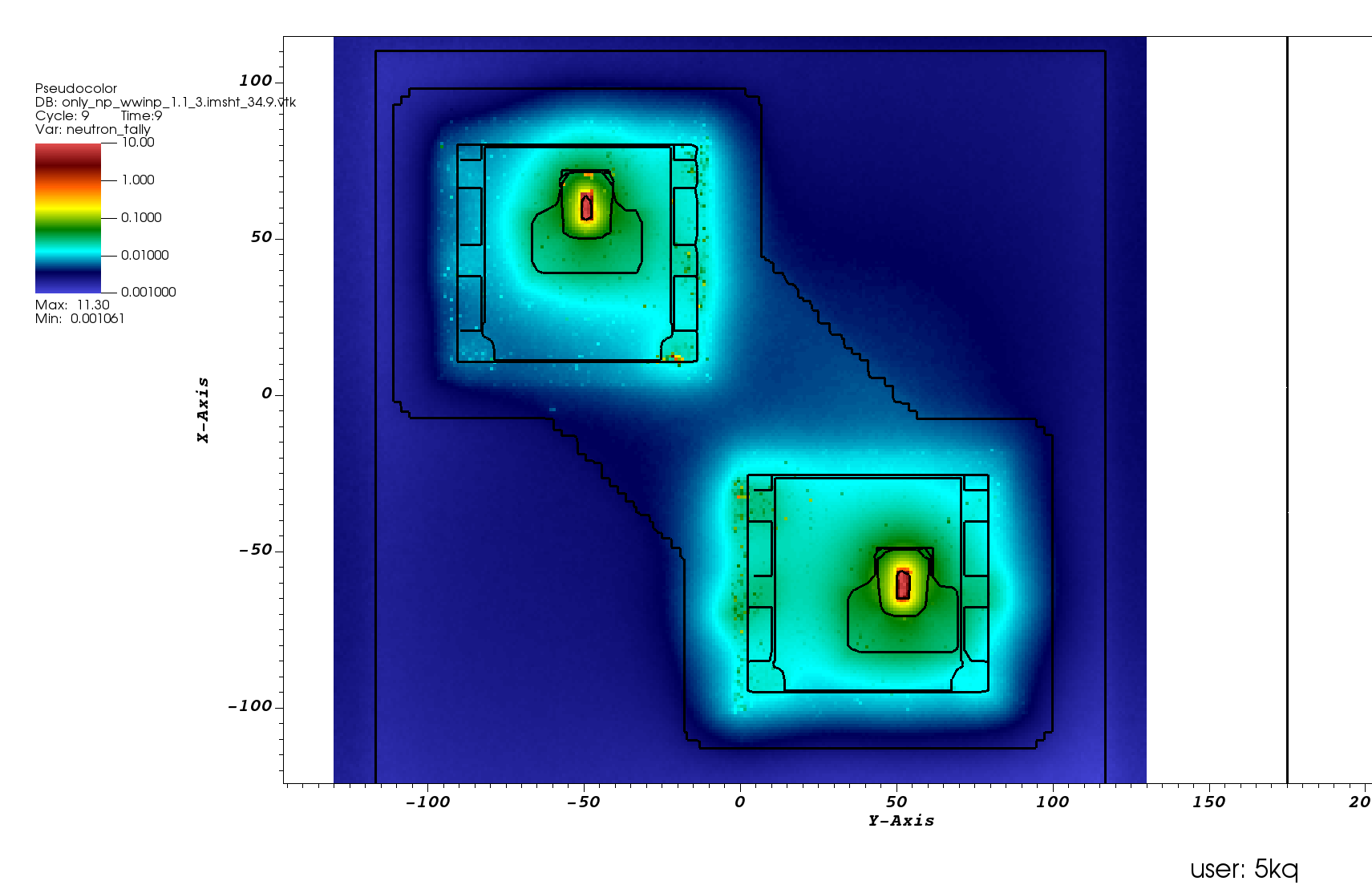 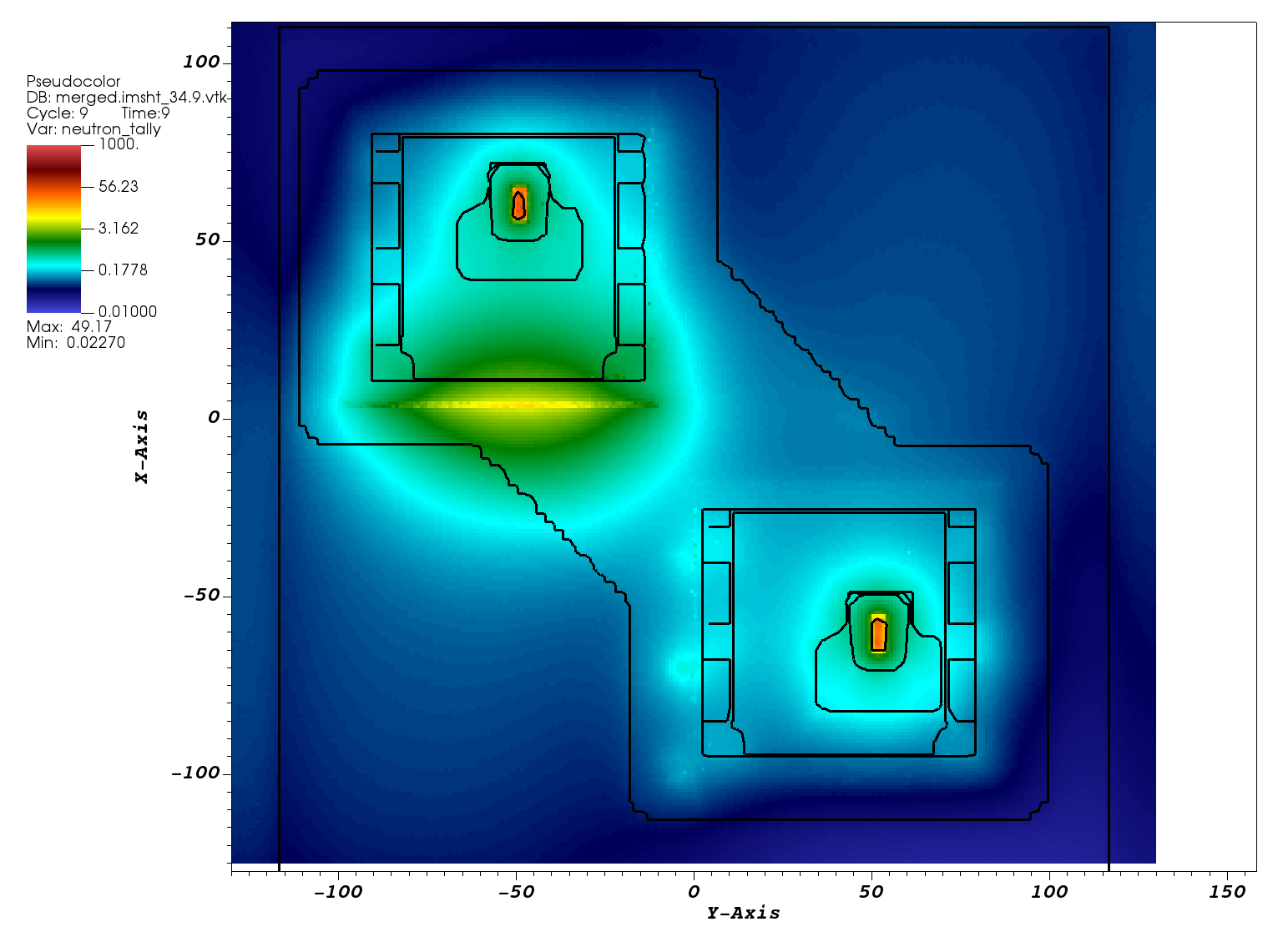 QIKR-U
This hot spot is caused by missing grout
under steel
base plate
After adding grout  the only significant radiation entering the cave is through the guides themselves, not through the bunker wall or pass-thru
Without grout
With grout
vertical cut-view at the exit face of bunker pass-thru (view from inside the cave)
Identify streaming paths in/around the monolith and optic inserts
Guides were removed from the MCNP model when identifying streaming paths and their impact
Upper optic insert
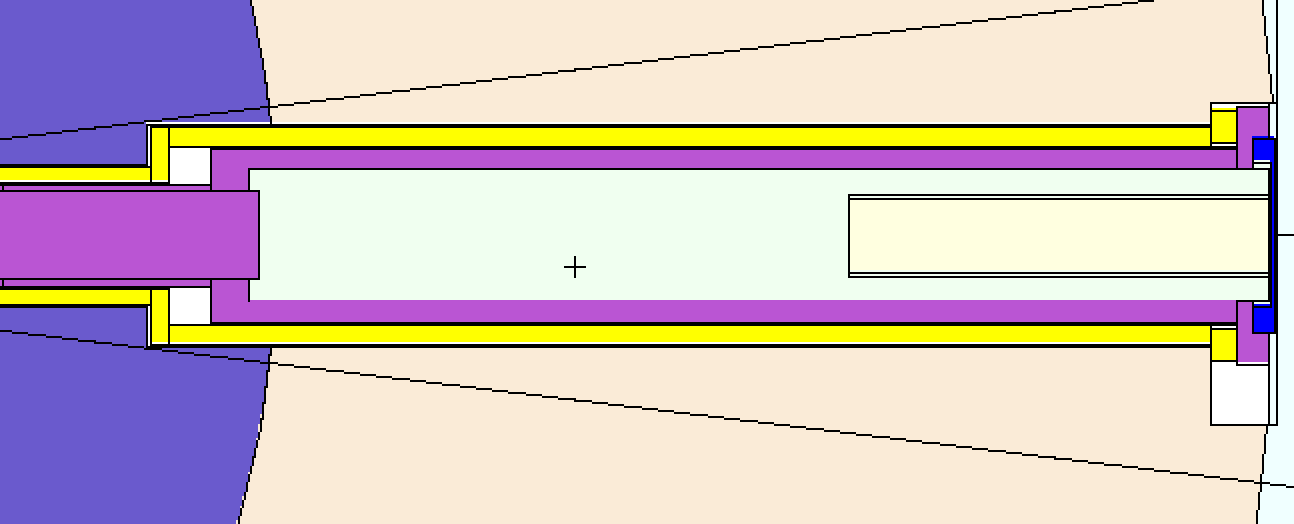 This is the largest gap, neutrons streaming through this gap glow on the bunker wall
Gap between upper
optic insert and shelf
Gap filled with He
high-energetic (HE) neutrons (E > 10 MeV)
Anti streaming block
shelf
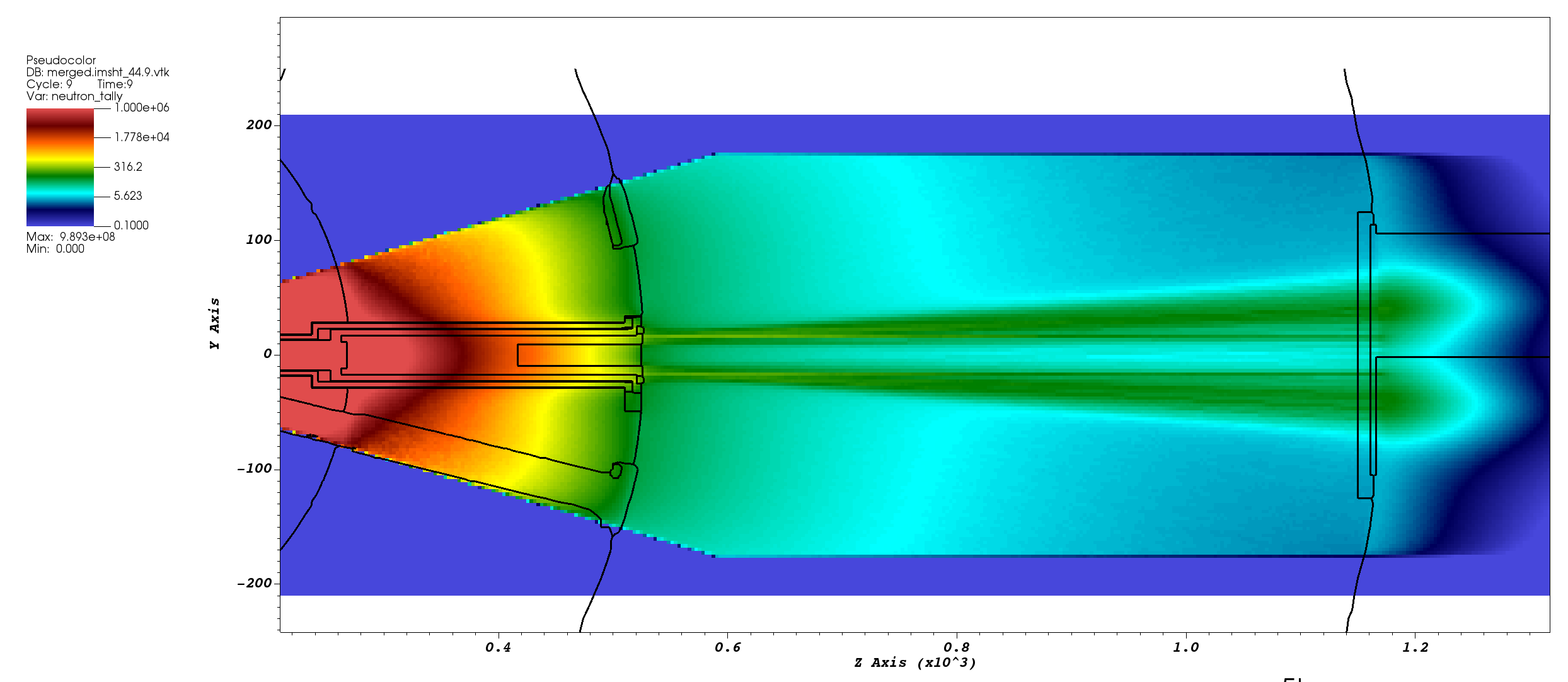 Bunker
wall
Lower optic insert
monolith
Plan-view, monolith and optic inserts
horizontal cut-view 2.5 cm above from  the moderator elevation
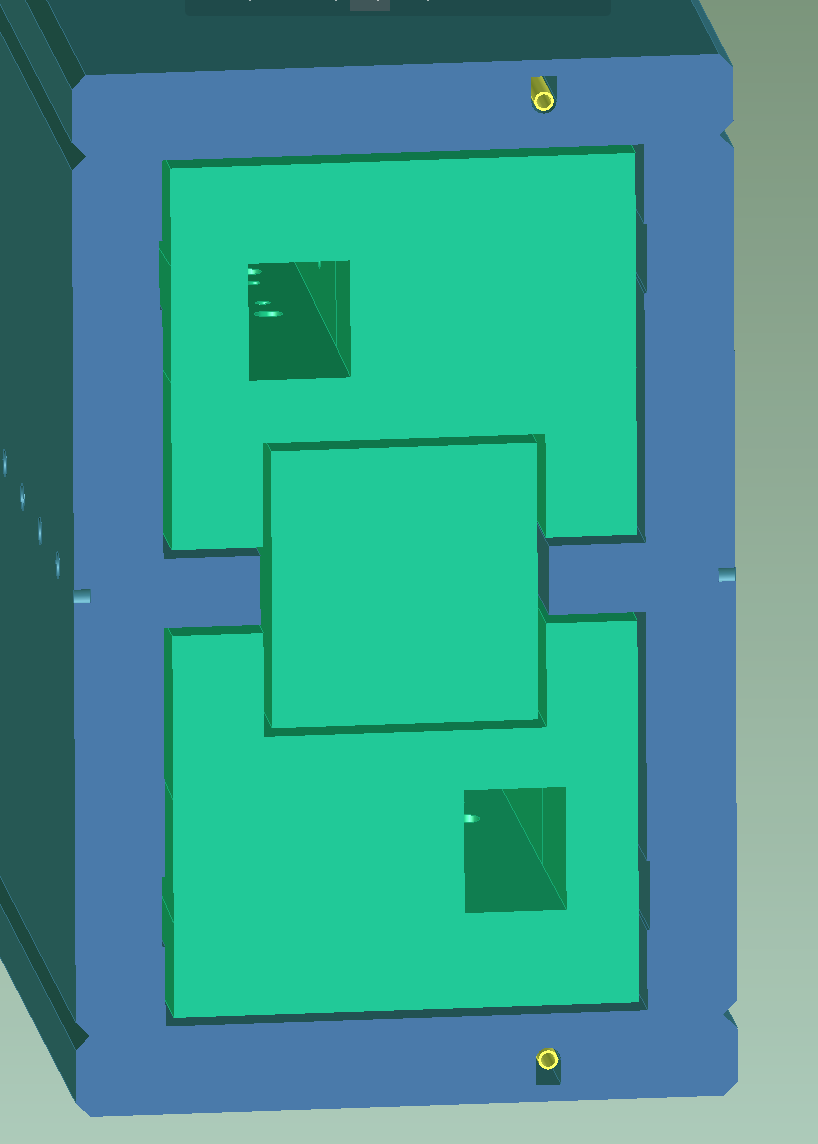 horizontal cut-view 2.5 cm above from  the moderator elevation
Identify streaming paths in/around the monolith and optic inserts
Guides were removed from the MCNP model when identifying streaming paths and their impact
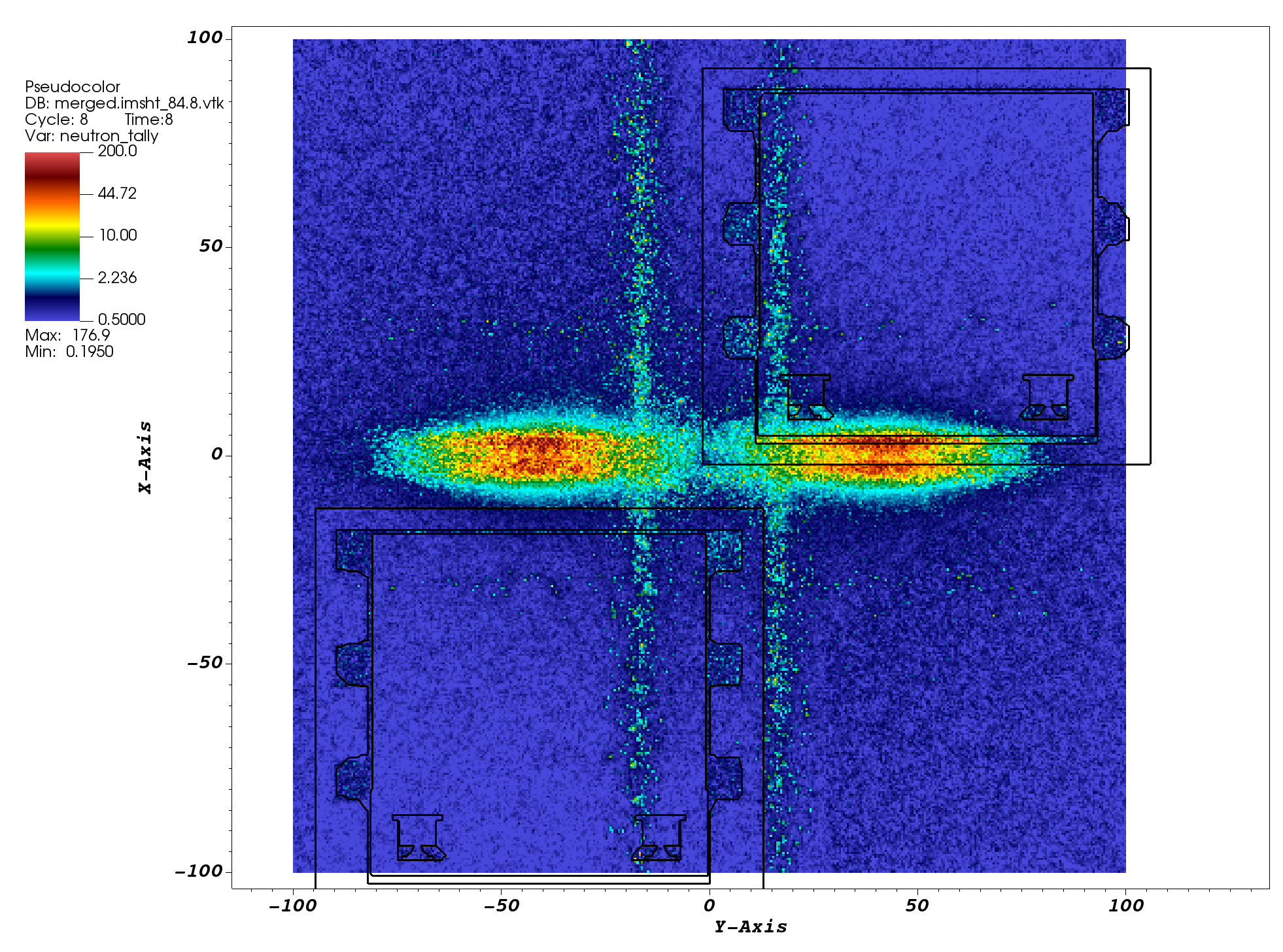 Problem:
Inner cable cavities line up with one of the gap in/around optic insert  remove the cavities/reduce their size
neutron dose rates (mrem/h)
high-energetic (HE) neutrons (E > 10 MeV)
high-energetic (HE) neutrons (E > 10 MeV)
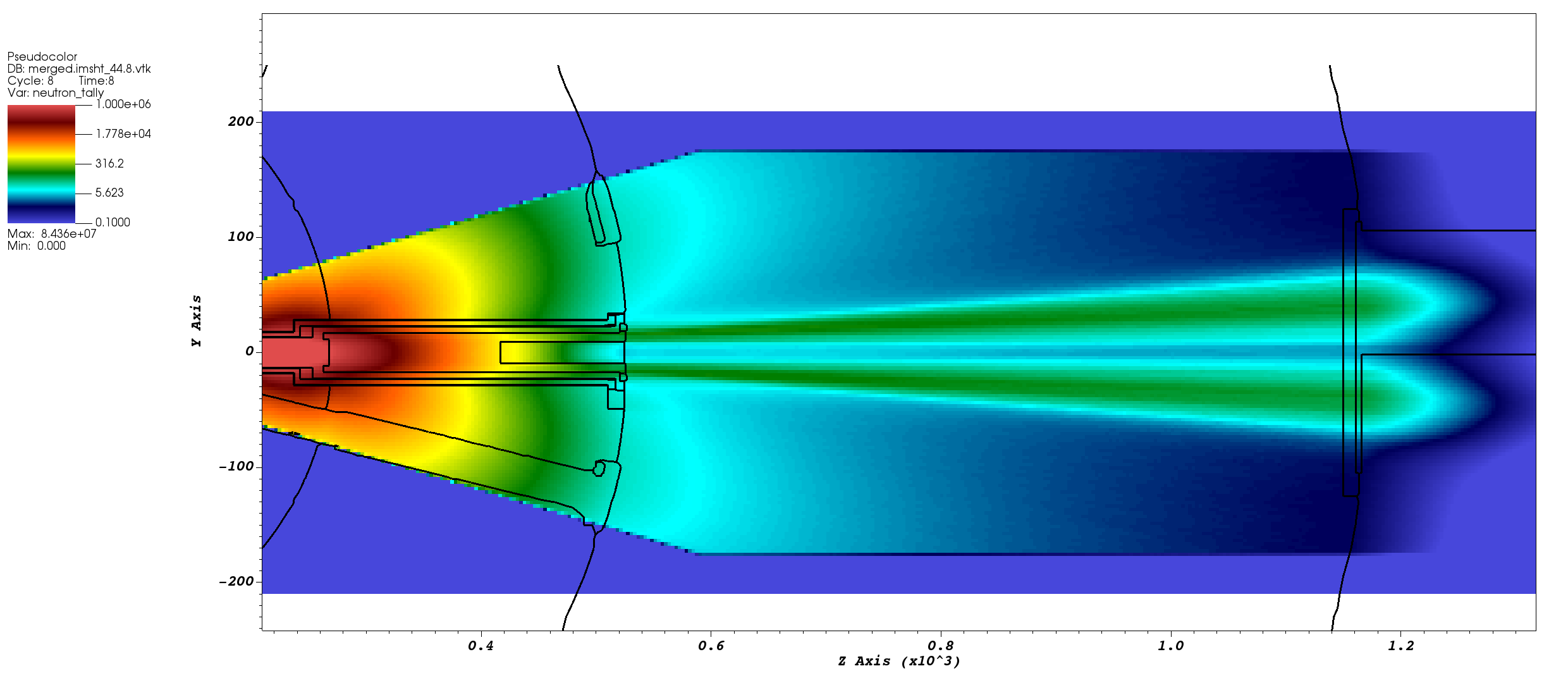 Bunker
wall
monolith
Problem: Hot spot coincides with a gap under steel base plate of QIKR-U bunker pass—thru 

Filling this gap with grout 
mitigate the potential issue in the cave area (see slide 11)
Neutron dose profiles on bunker wall
(view from bunker area)
horizontal cut-view 2.5 cm above from  the moderator elevation
Optics Insert Anti-Streaming Block… Needed?
Monolith Insert
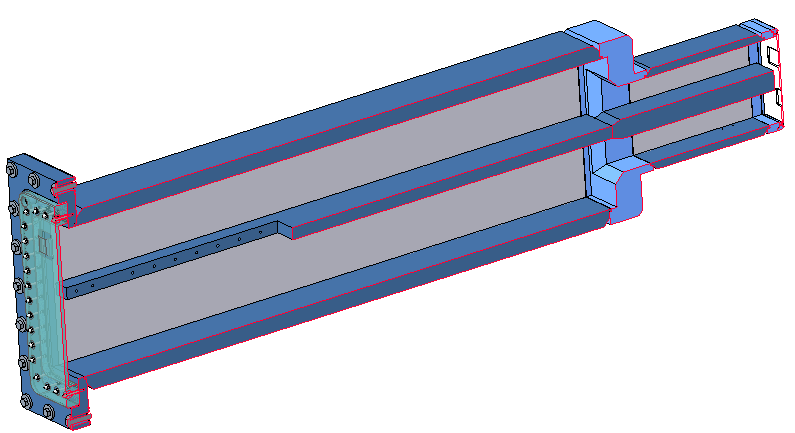 Lower optics insert
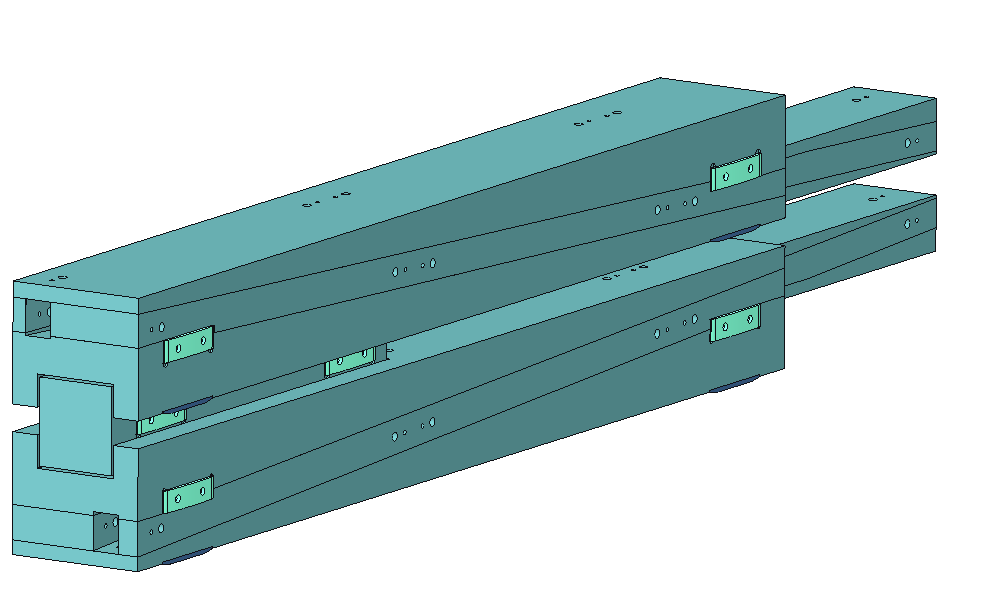 Upper optics insert
Very small chicane (9mm)
Shelf to separate upper and lower optics inserts
Cutout for anti-streaming block
Anti-streaming block
The monolith insert has a center shelf to allow the lower and upper optics inserts to be separate from each other (the shelf provides a surface for the upper optics insert to roll along when being installed)
Combined optics inserts was originally thought to be too heavy for the bunker’s optics insert handler to manage (it has since been determined that the handler can lift a combined optics insert)
There is only room for a very small chicane between the monolith shelf and optics insert… may not be enough to prevent streaming between the shelf and optics inserts? 
The center shelf has a downstream cutout to allow for an anti-streaming block, but must leave some shelf material on the sides for the upper optics insert to roll on when being installed
What-if the anti-streaming block is removed?
Removing anti-streaming block enlarge the gap width at the monolith insert exit face…
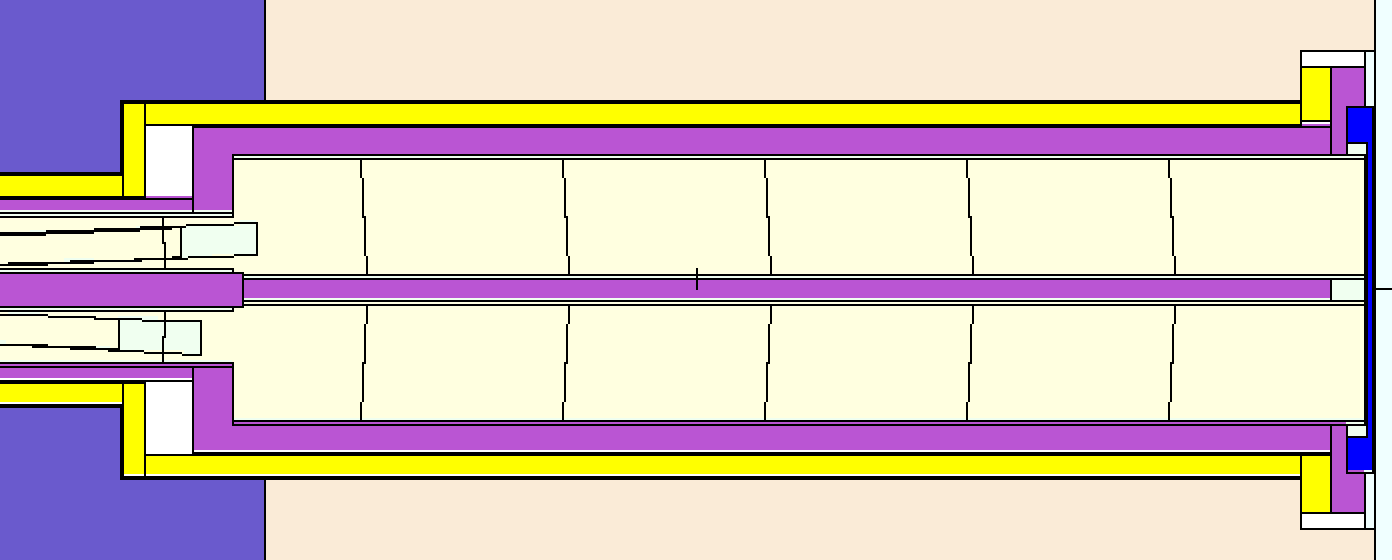 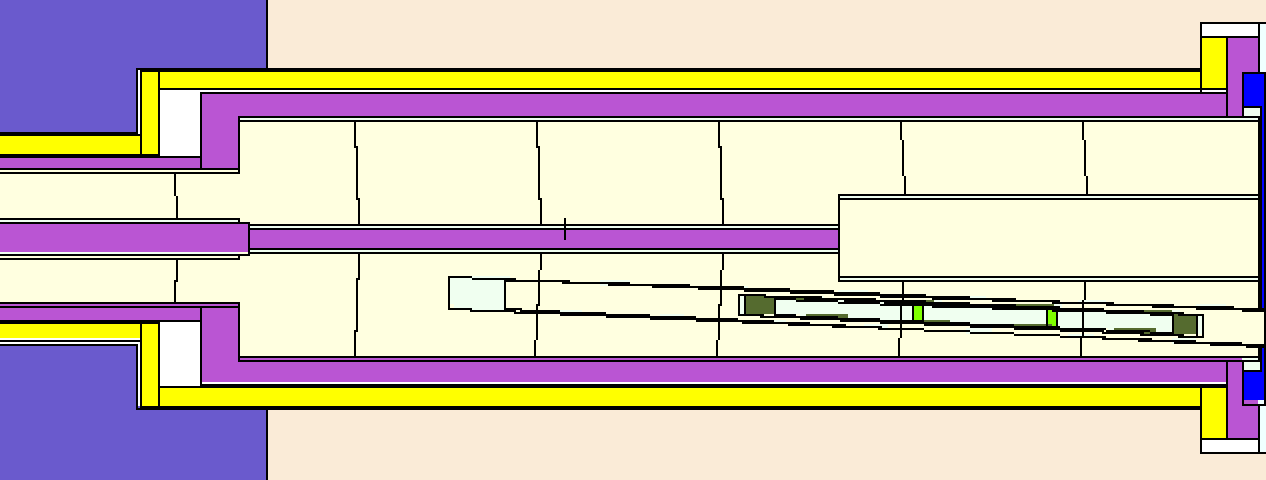 vertical cut-view along QIKR Z-axis
Anti-streaming block
NO anti-streaming block
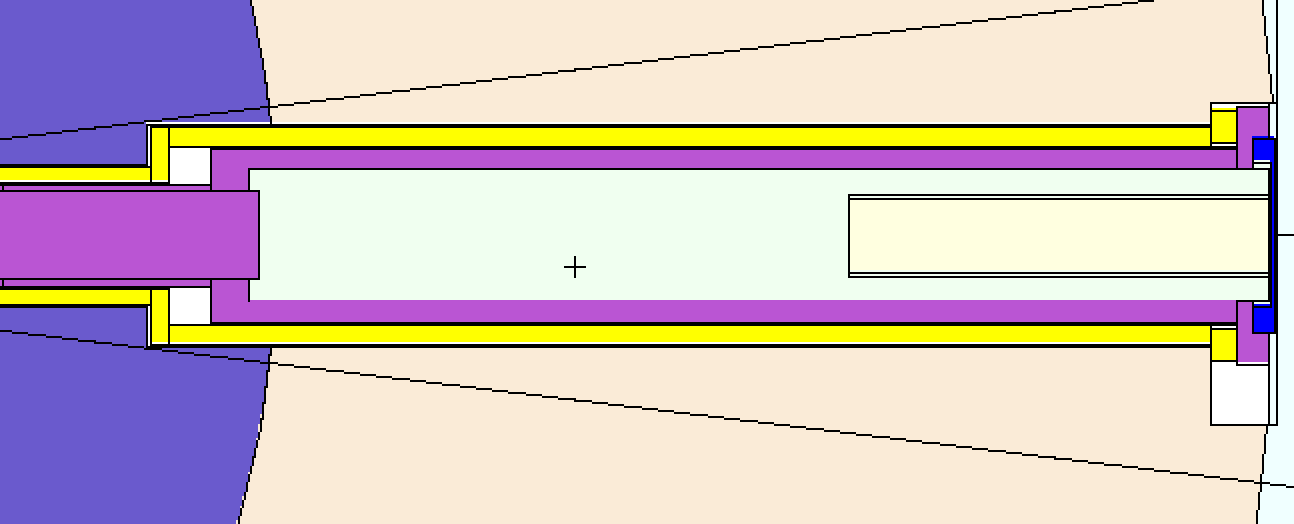 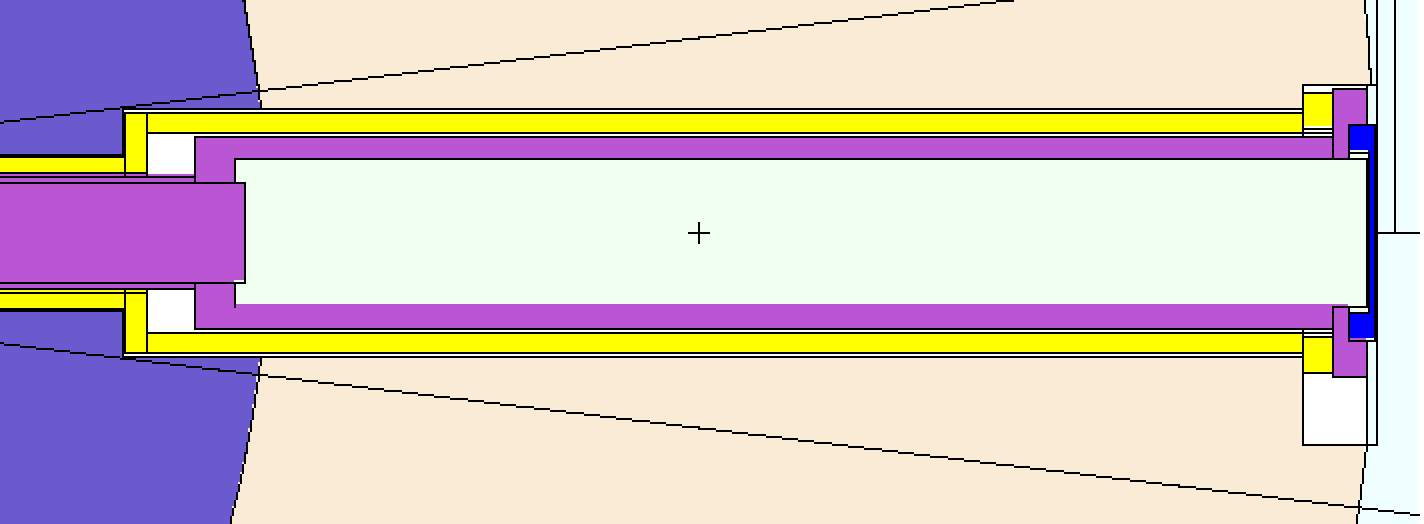 Gap filled with He
Gap filled with He
Enlarged gap
horizontal cut-view 2.5 cm above from  the moderator elevation
What-if anti-streaming block is removed
no anti-streaming block
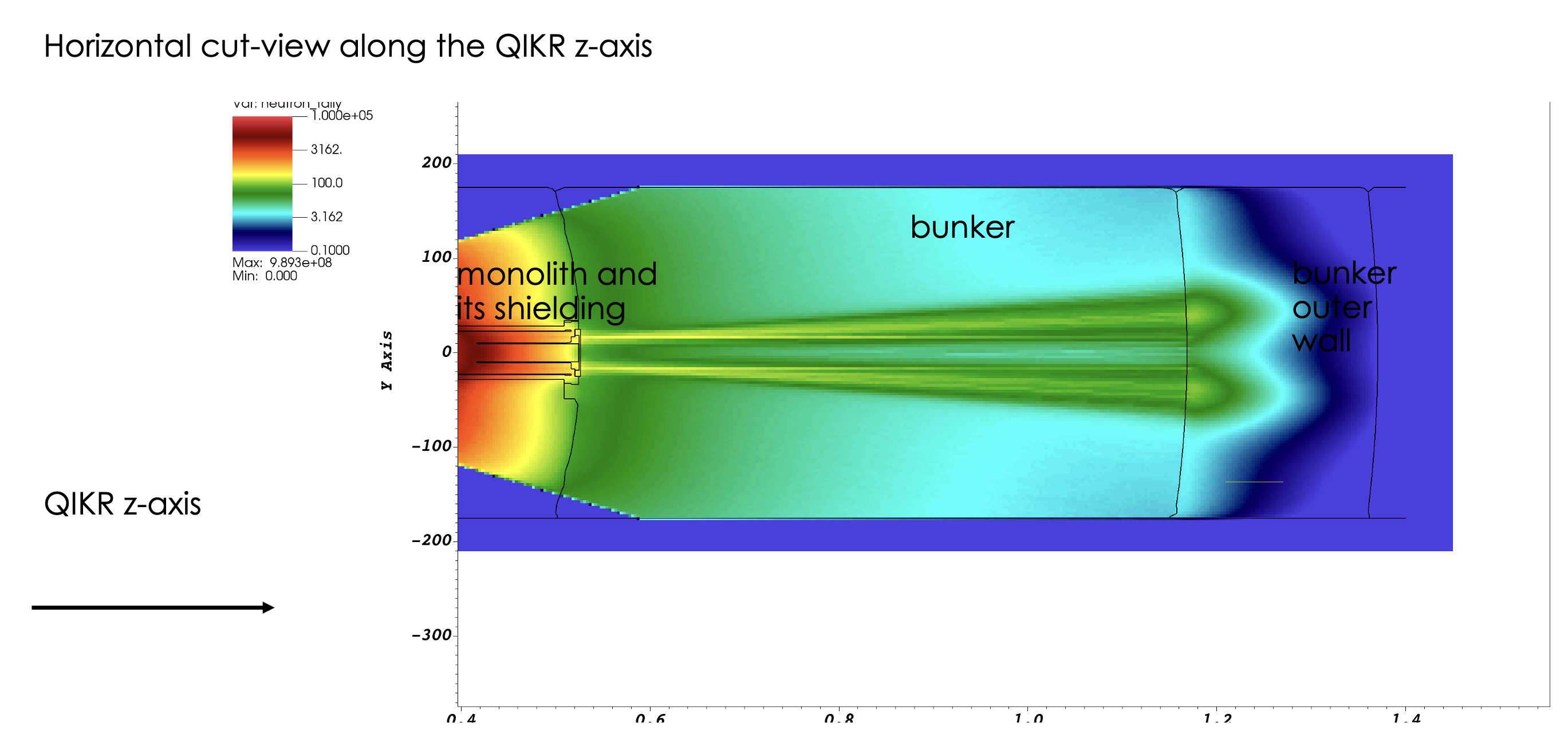 with anti-streaming block
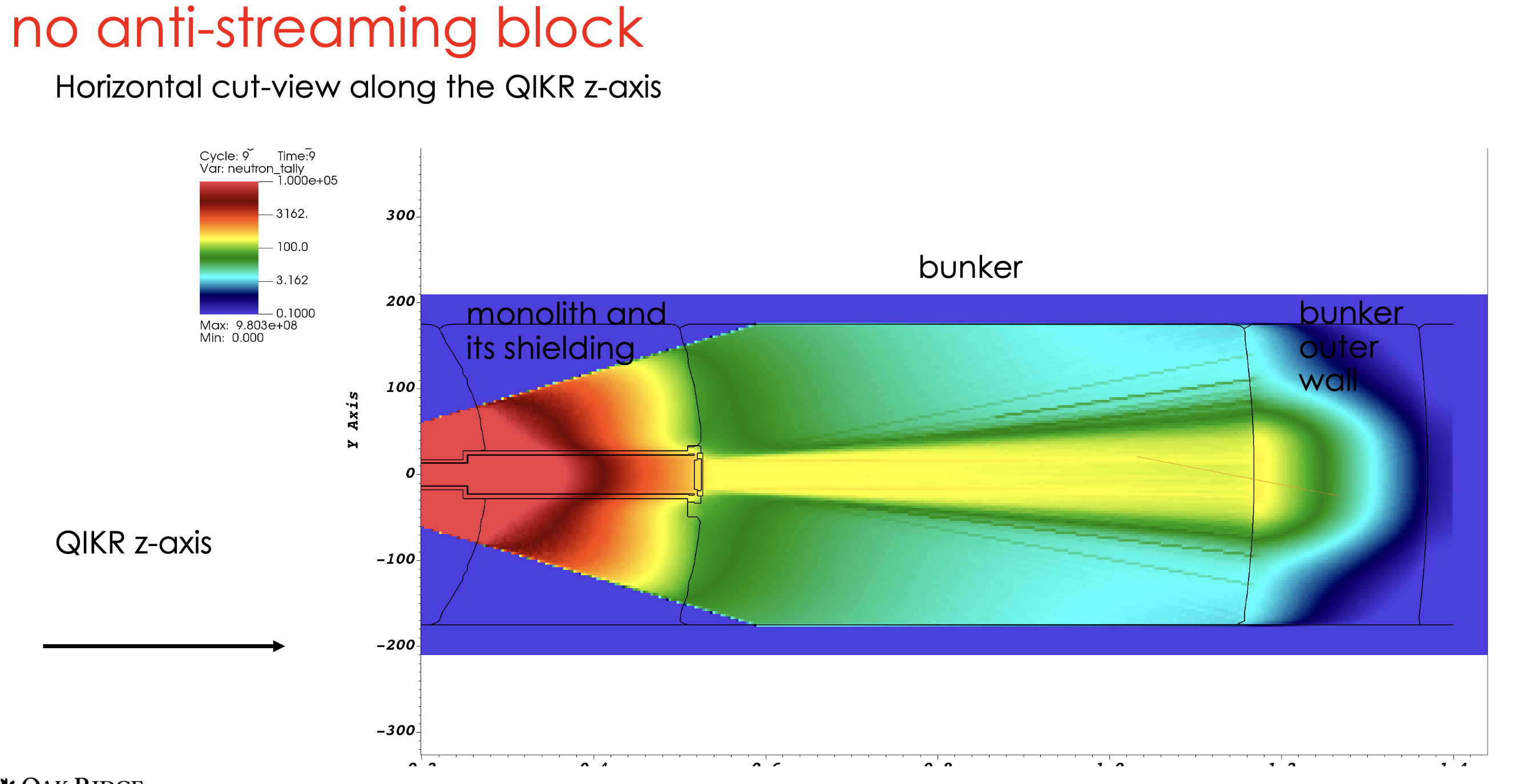 Horizontal cut-view at moderator elevation
Horizontal cut-view at moderator elevation
no anti-streaming block
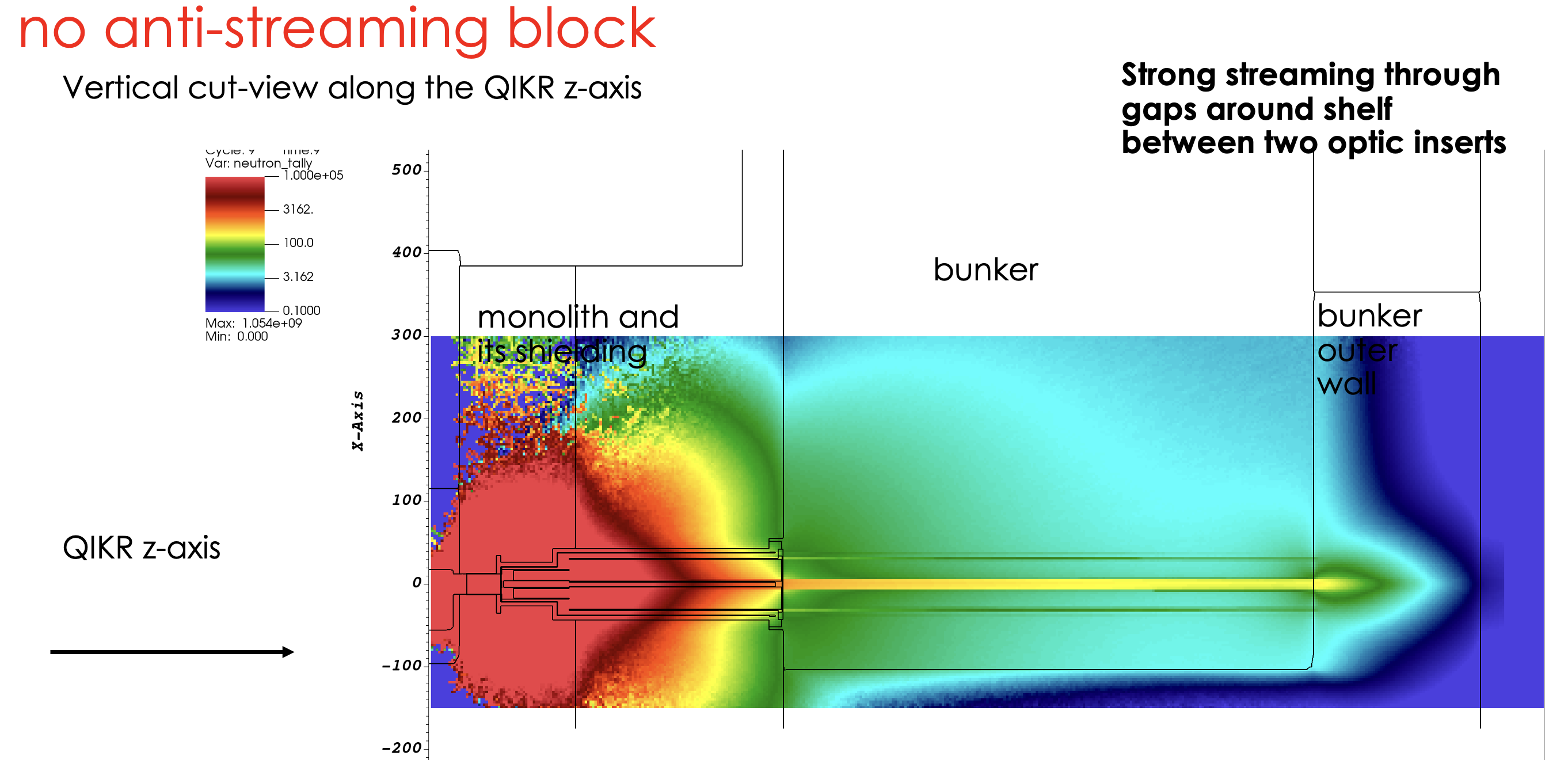 No anti-streaming block  strong streaming
through the gaps between shelf and optic inserts
anti-streaming block is needed, keep it in the design
Vertical cut-view along QIKR-Z axis
Guide Taper Within the Optics Insert… Insert Should Follow?
72.4mm upper & lower, entrance height
88.2mm upper exit, 93.9mm lower exit heights
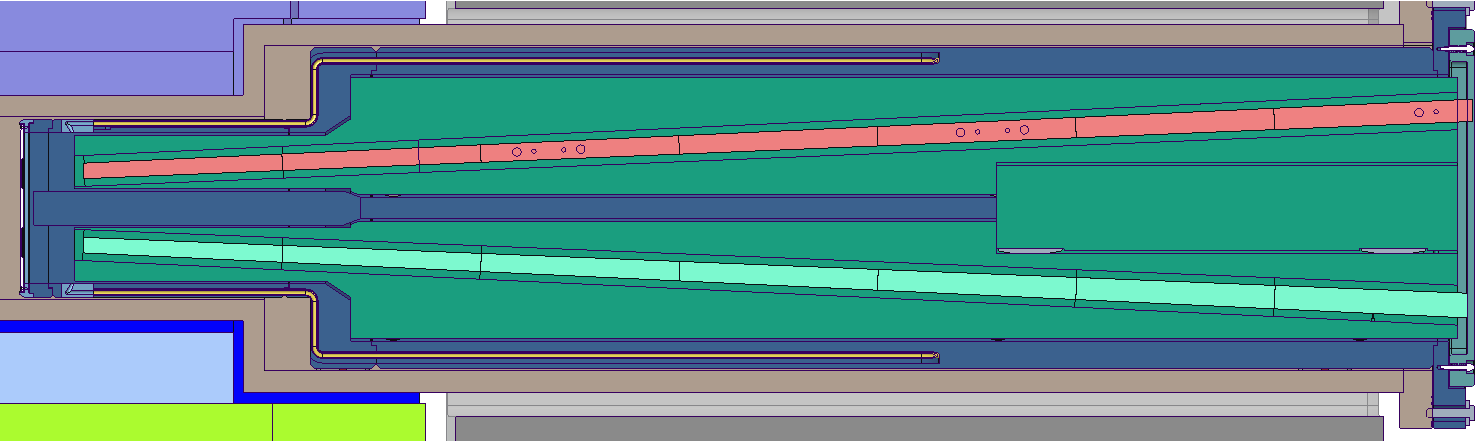 The height of each QIKR guide continually increases as it progresses through the optics inserts
Is the height change large enough to need the optics insert channels to taper along with the guides, or can the channels be machined with uniform height (still would maintain the 2.5 incline)
Removing the height taper in the optics inserts could simplify machining
What-if the height taper in the optics inserts is removed
Question: Can we use variable gap between optic inserts and guide?

Evaluate the impact of variable gap between guide housing and optic inserts
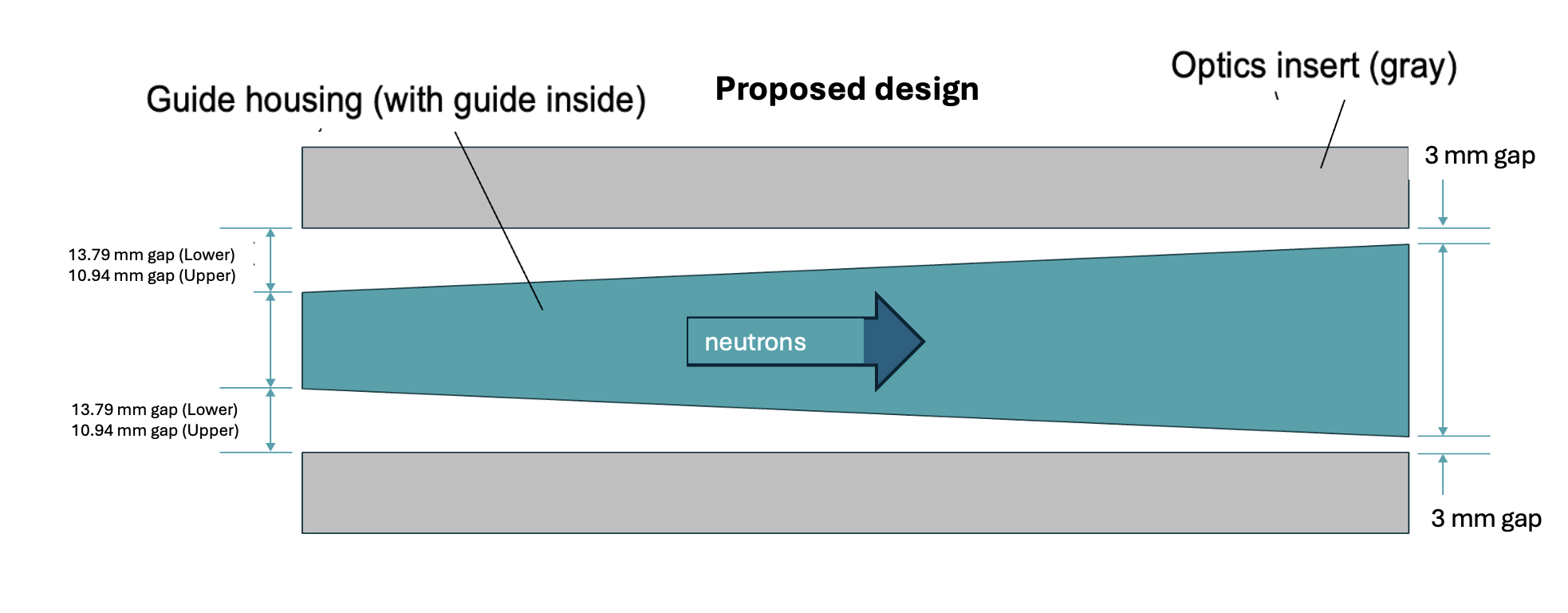 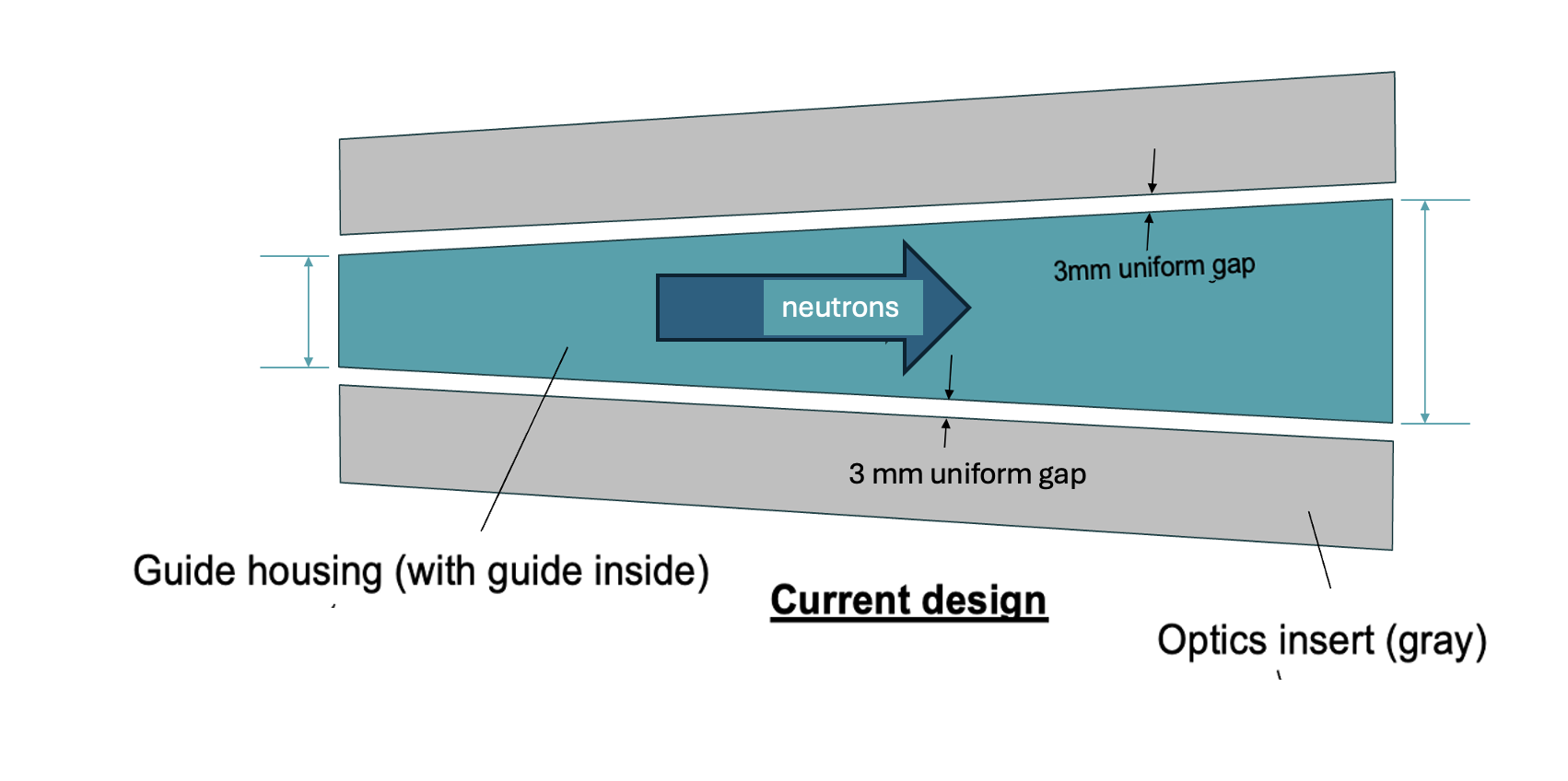 What-if the height taper in the optics inserts is removed
Variable gap
Uniform 3mm-thick gap
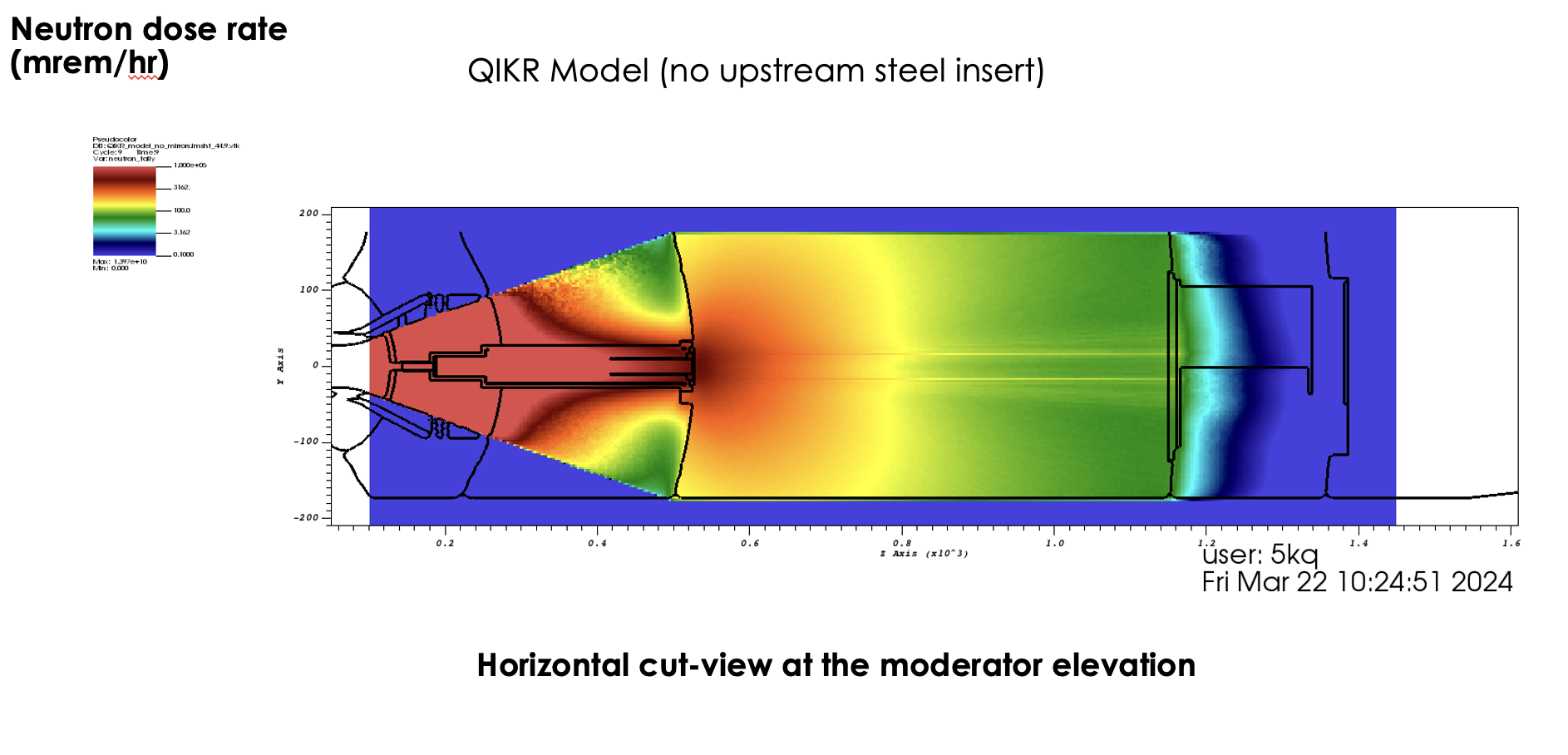 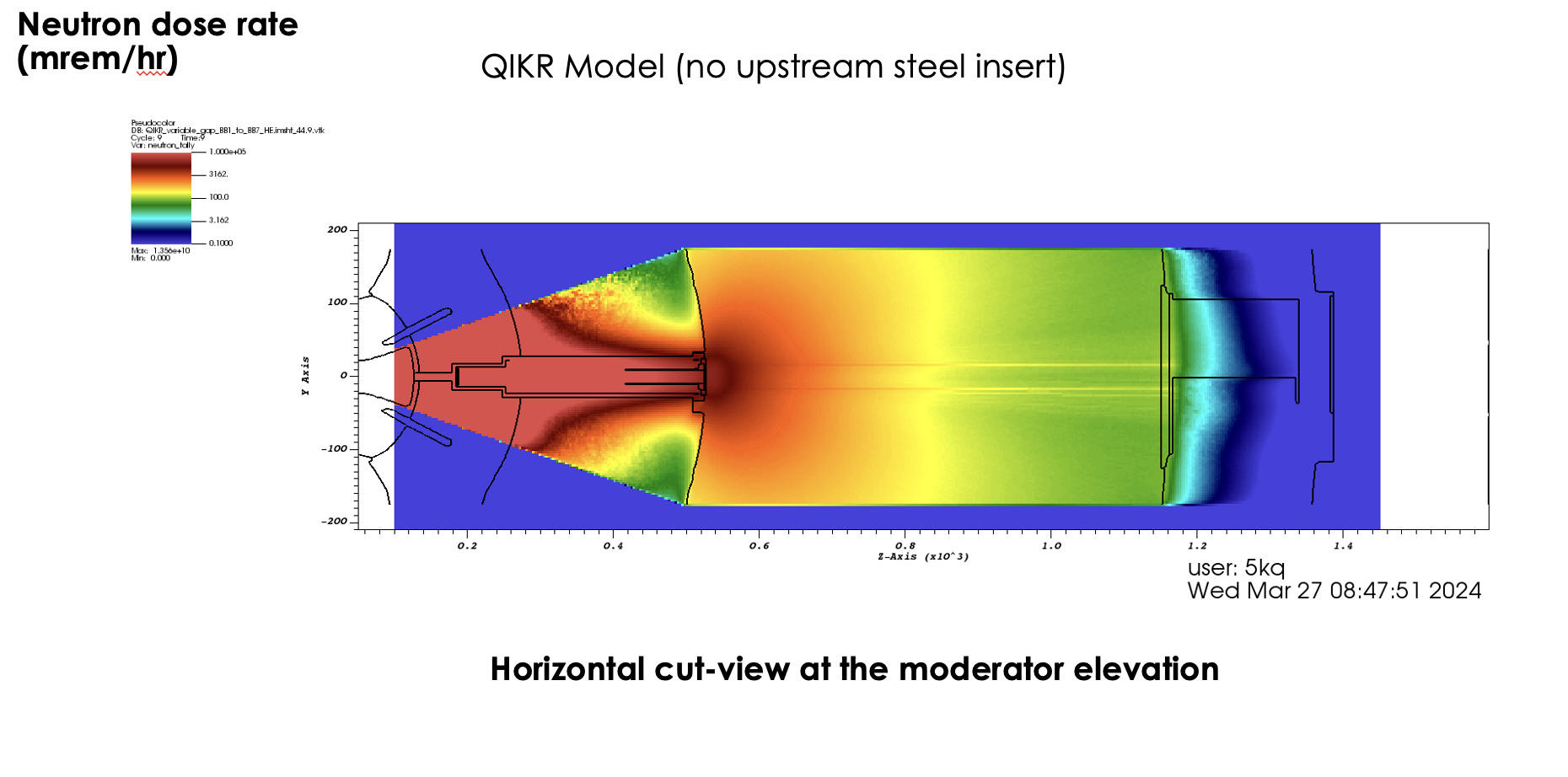 Slightly elevated dose rates in cave (through inner cable cavities)
Horizontal cut-view at the moderator elevation
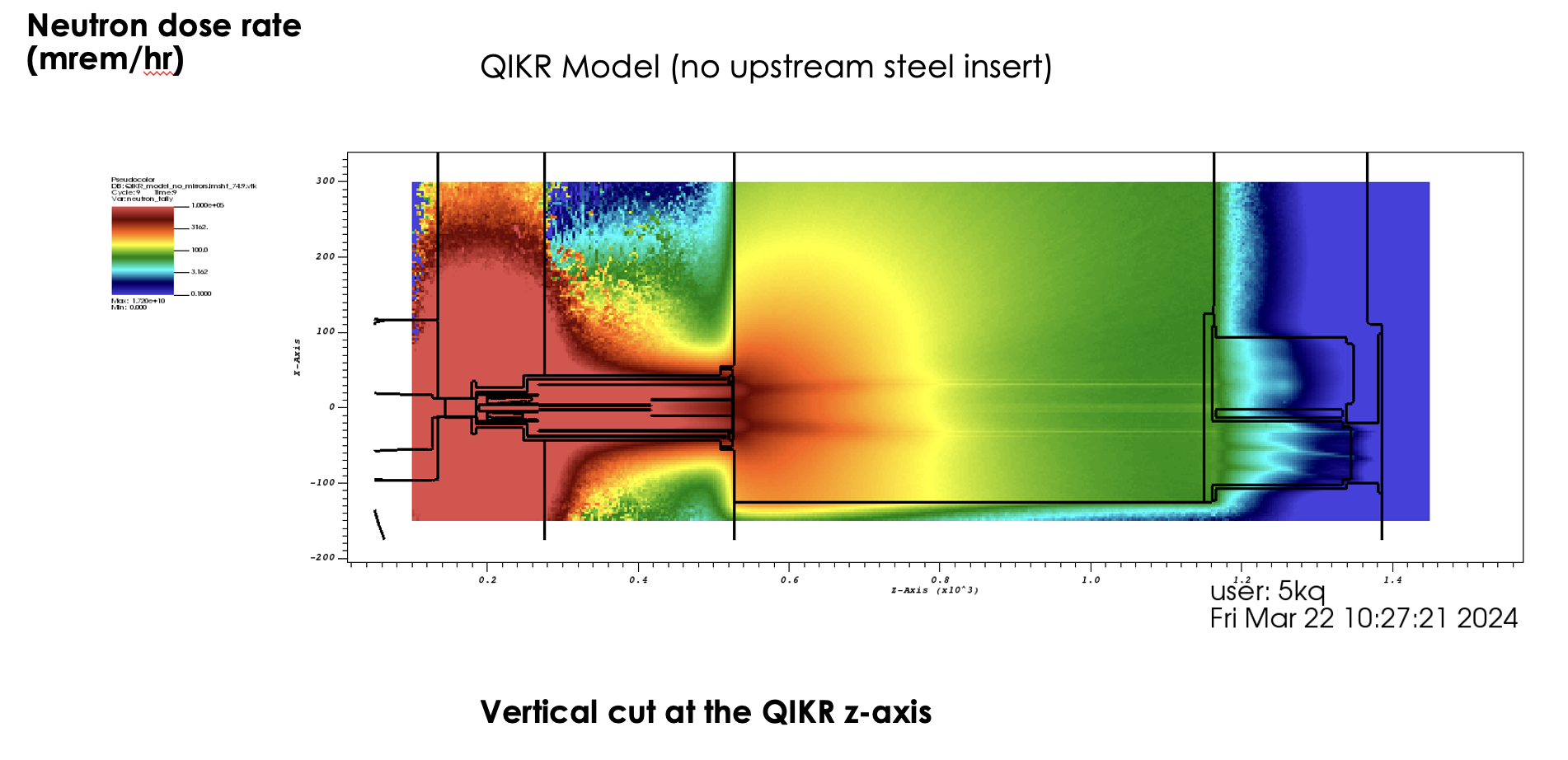 Horizontal cut-view at the moderator elevation
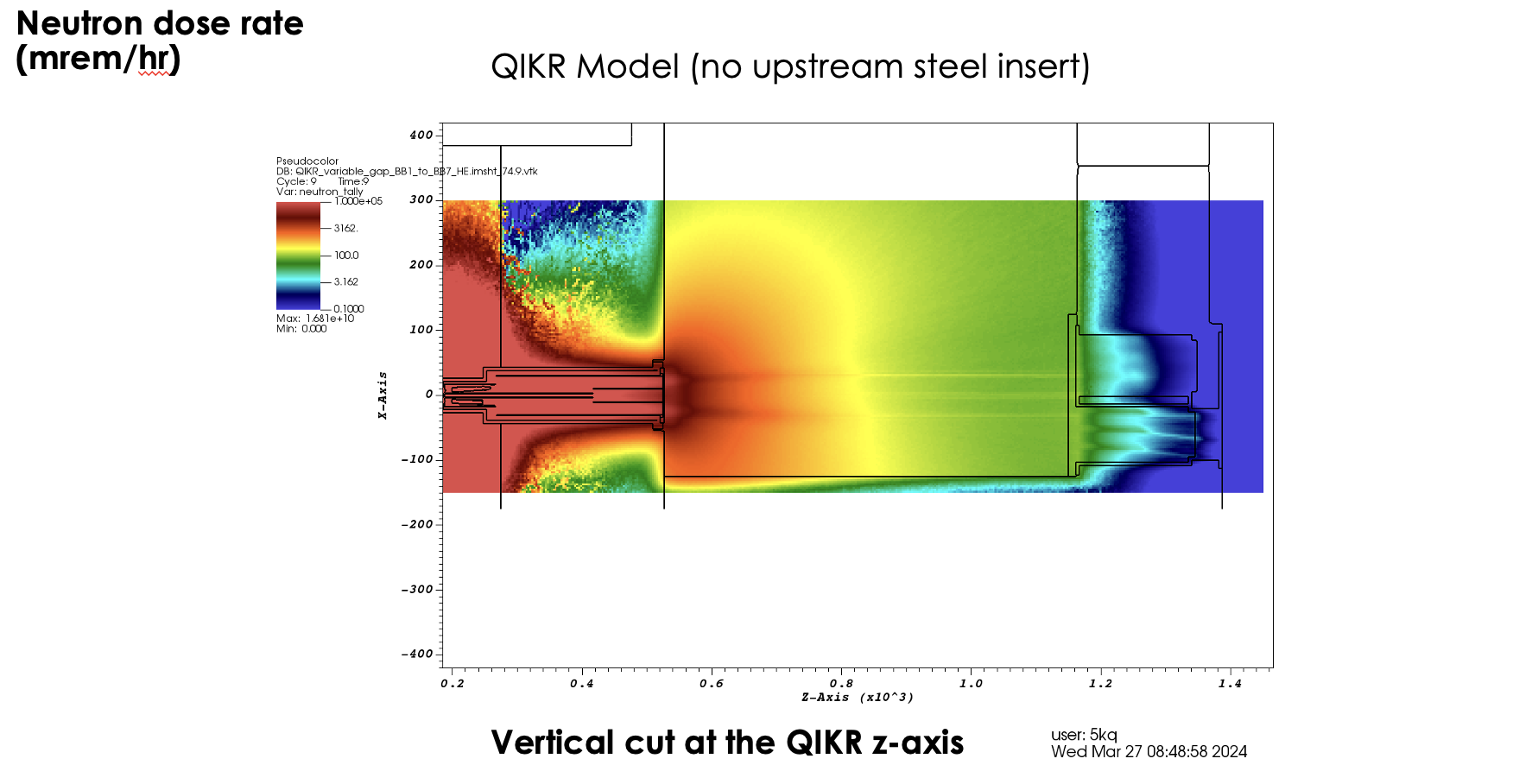 Vertical cut-view at the QIKR-Z axis
Vertical cut-view at the QIKR-Z axis
What-if the height taper in the optics inserts is removed
Neutron dose rate
(mrem/hr)
HE neutrons ( > 1 MeV)
HE neutrons ( > 1 MeV)
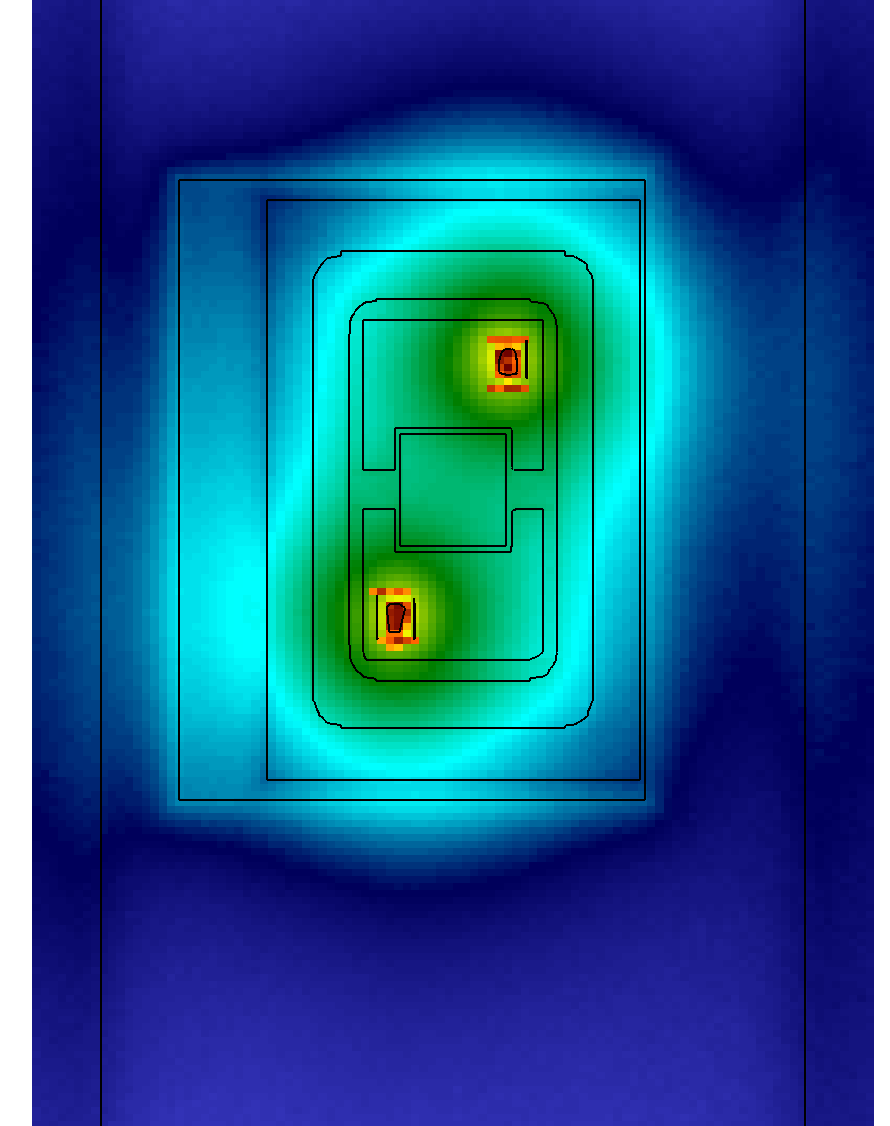 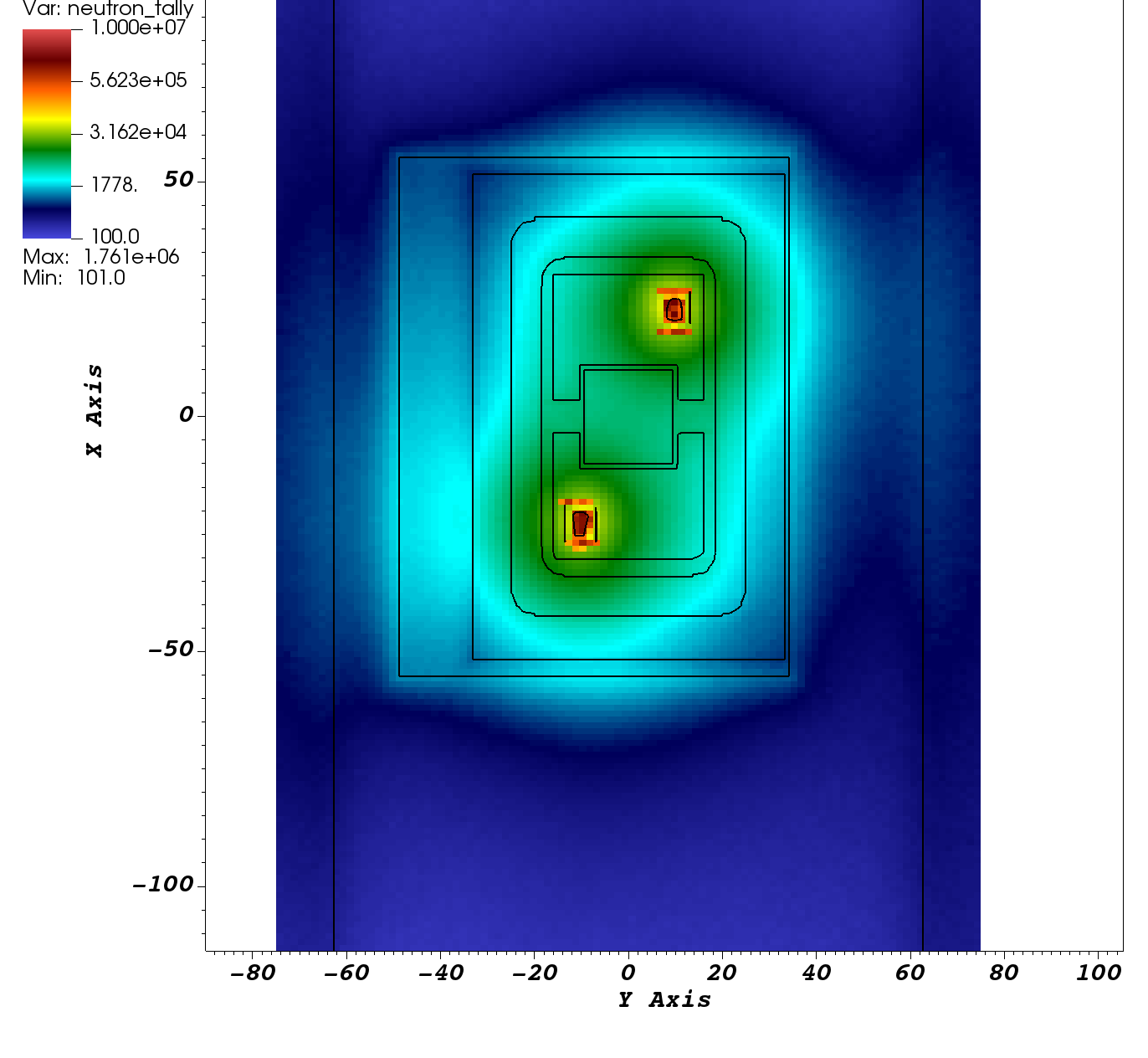 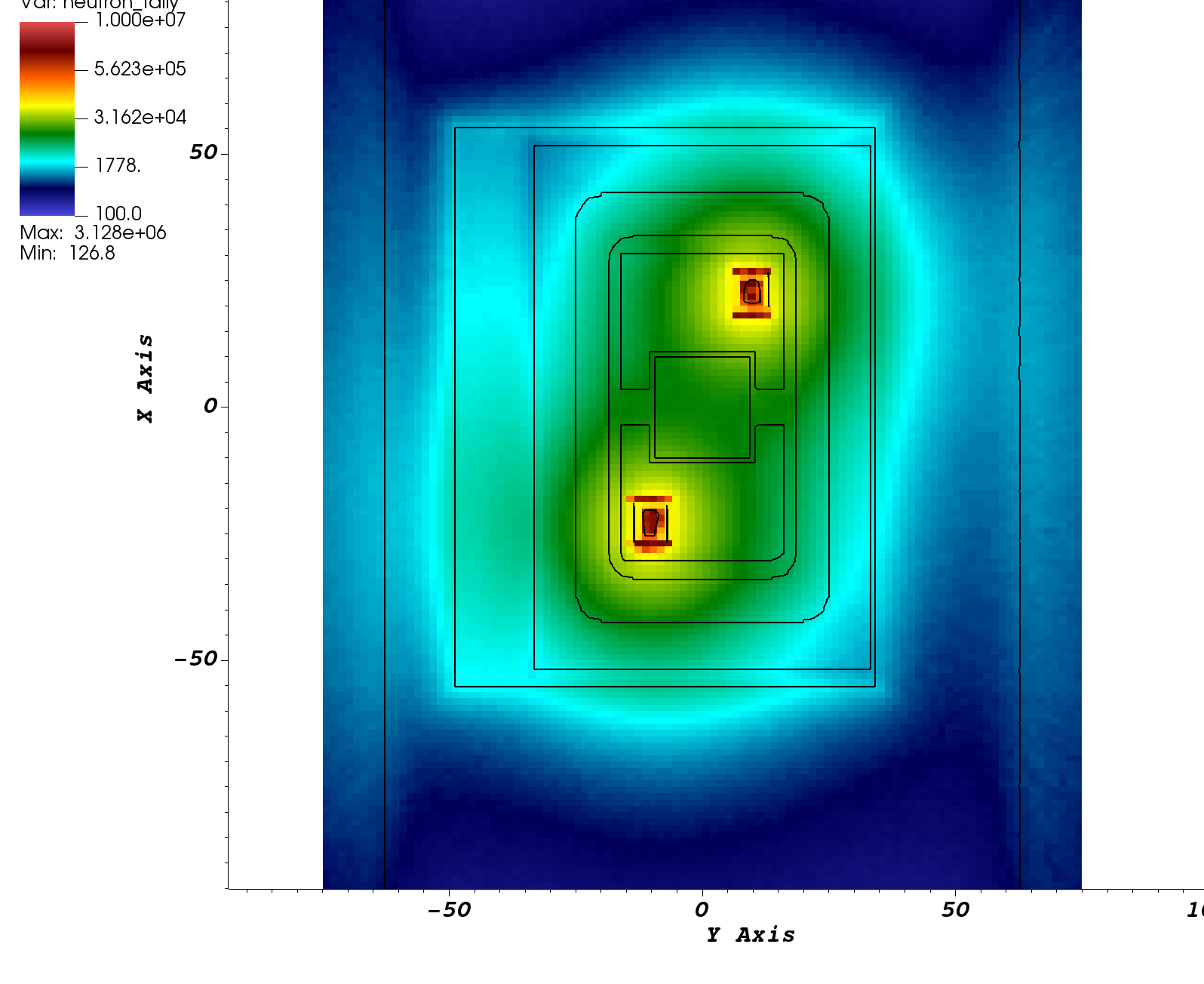 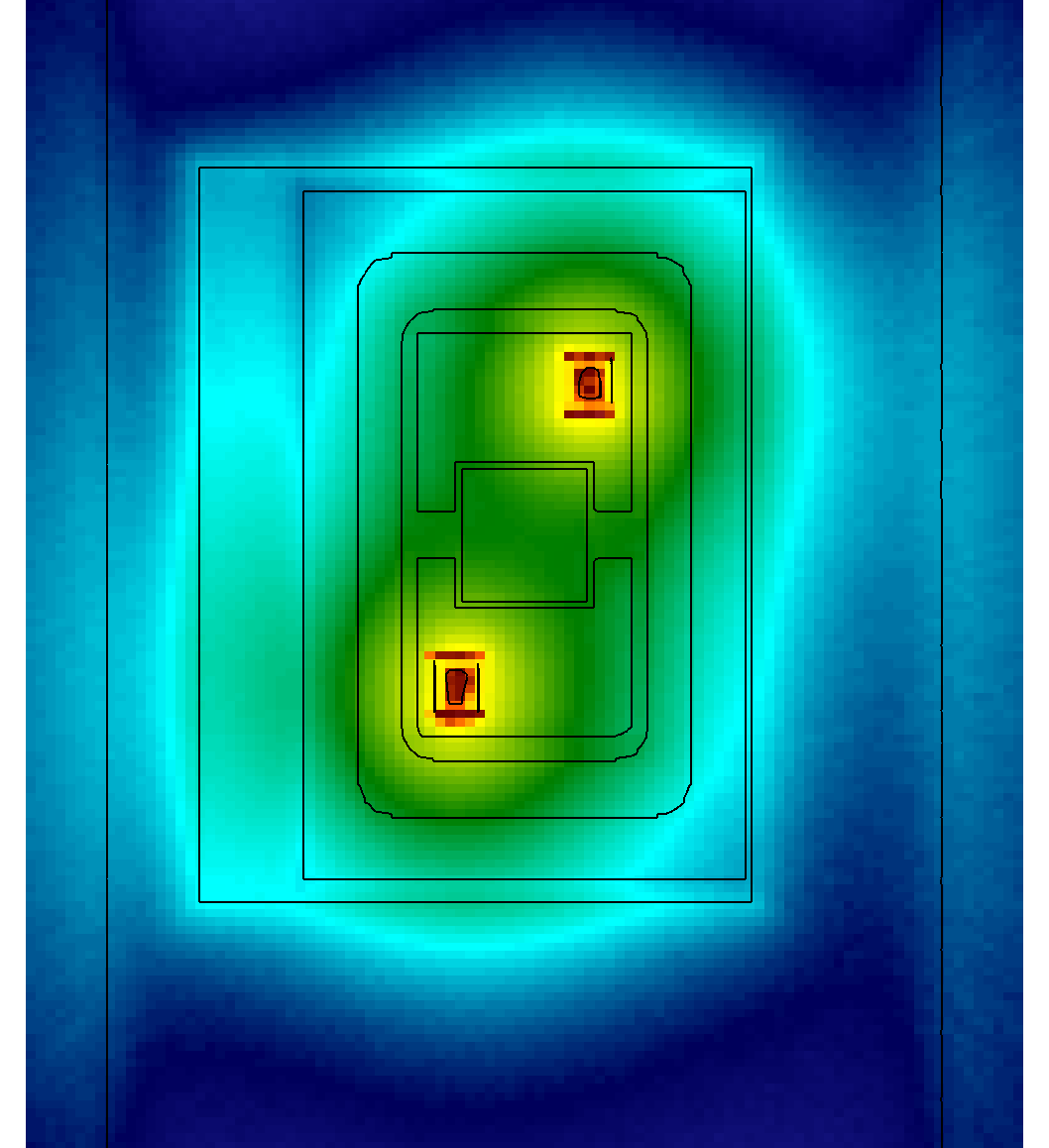 variable gap
3mm uniform gap
Vertical cut-view at monolith exit face (view from bunker area)
What-if the height taper in the optics inserts is removed
Variable gap inside monolith increases the dose rates
on bunker wall surface (bunker pass-thru upstream face)
Neutron dose rate
(mrem/hr)
HE neutrons ( > 1 MeV)
HE neutrons ( > 1 MeV)
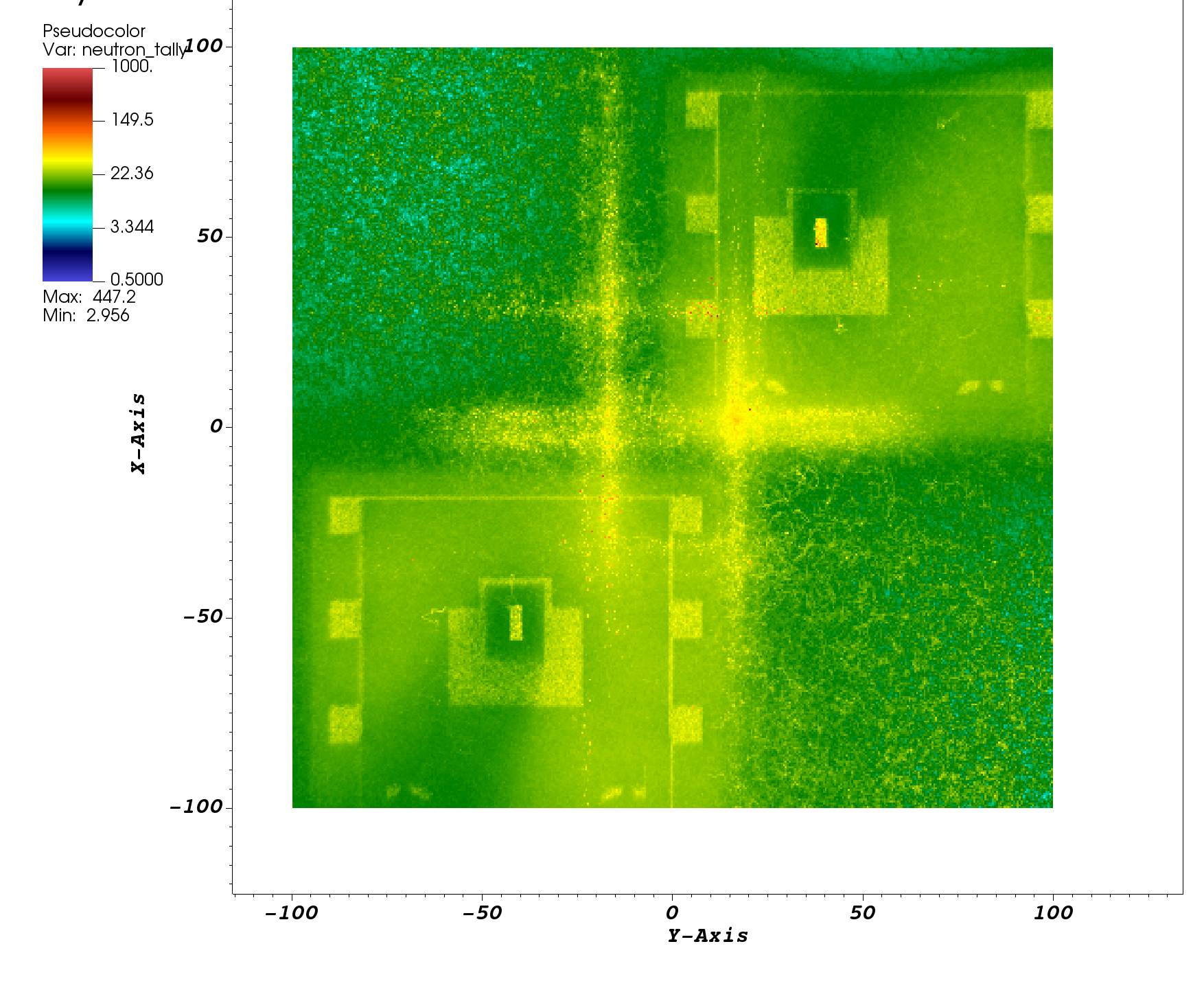 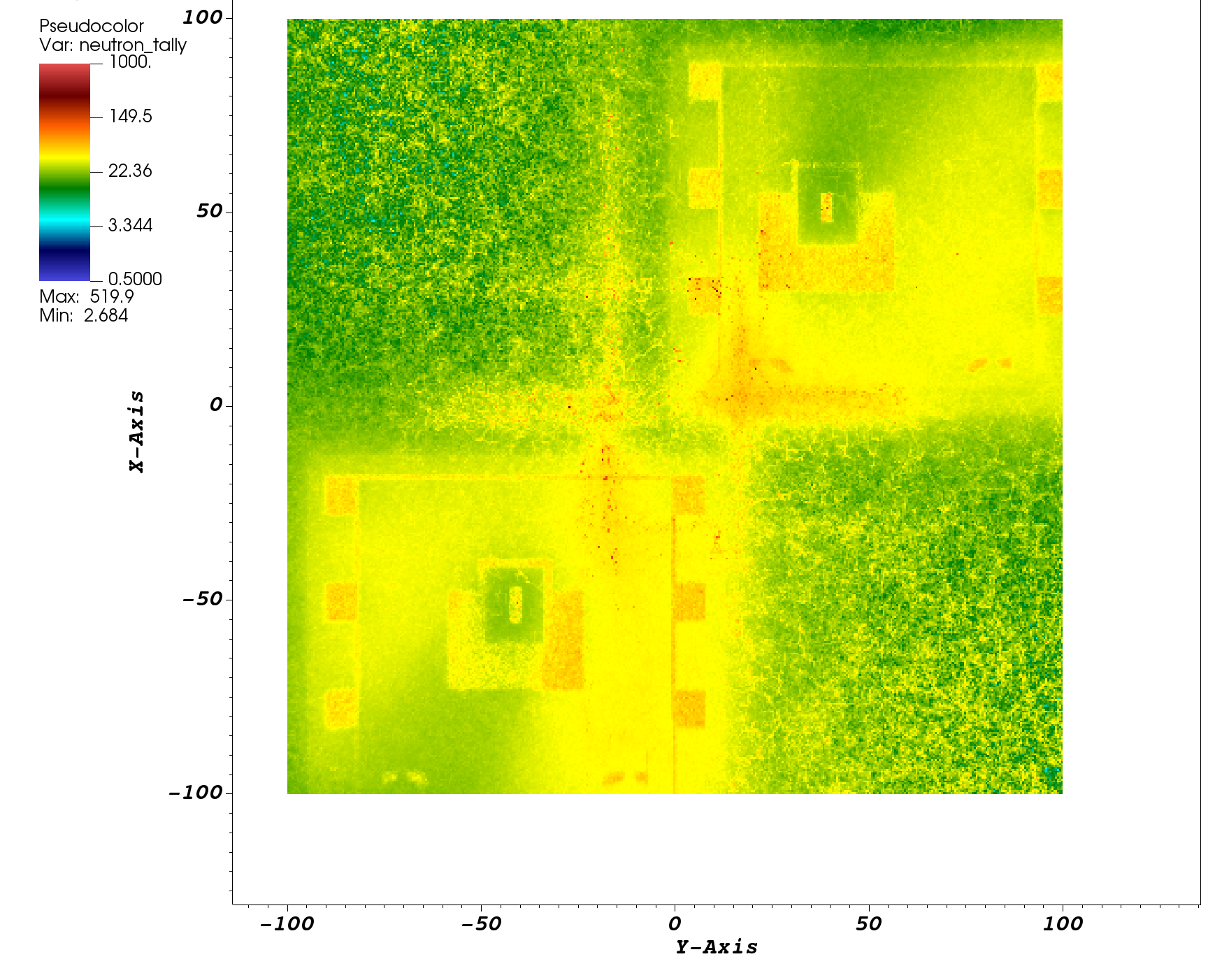 variable gap
3mm uniform gap
Vertical cut-view at the bunker wall (view from the monolith)
Removing Monolith Insert Chicane, Adding Steel Upstream
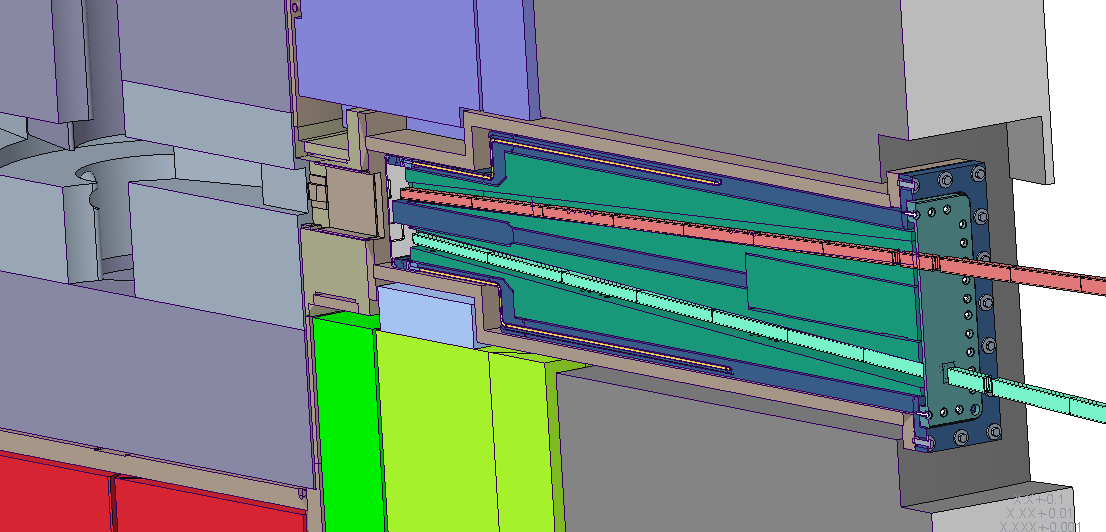 There is empty space between the monolith insert upstream window and the moderator… would filling this space with steel be more effective than the small monolith insert chicane at preventing neutron streaming?
9mm chicane
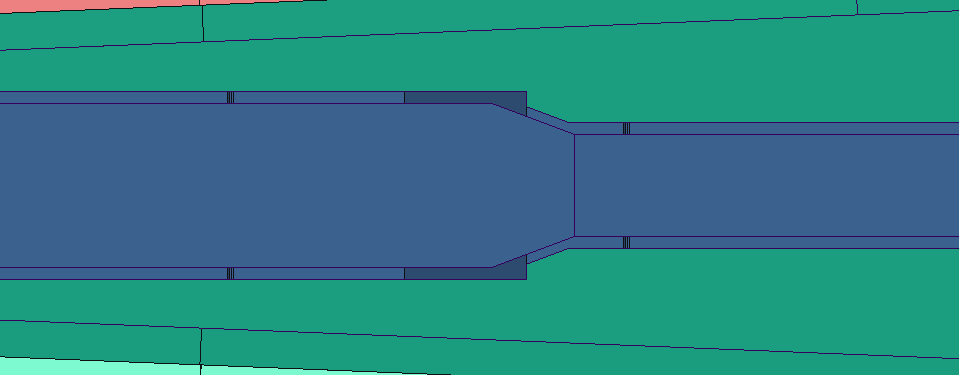 What-if upstream steel insert placed into upstream cavity
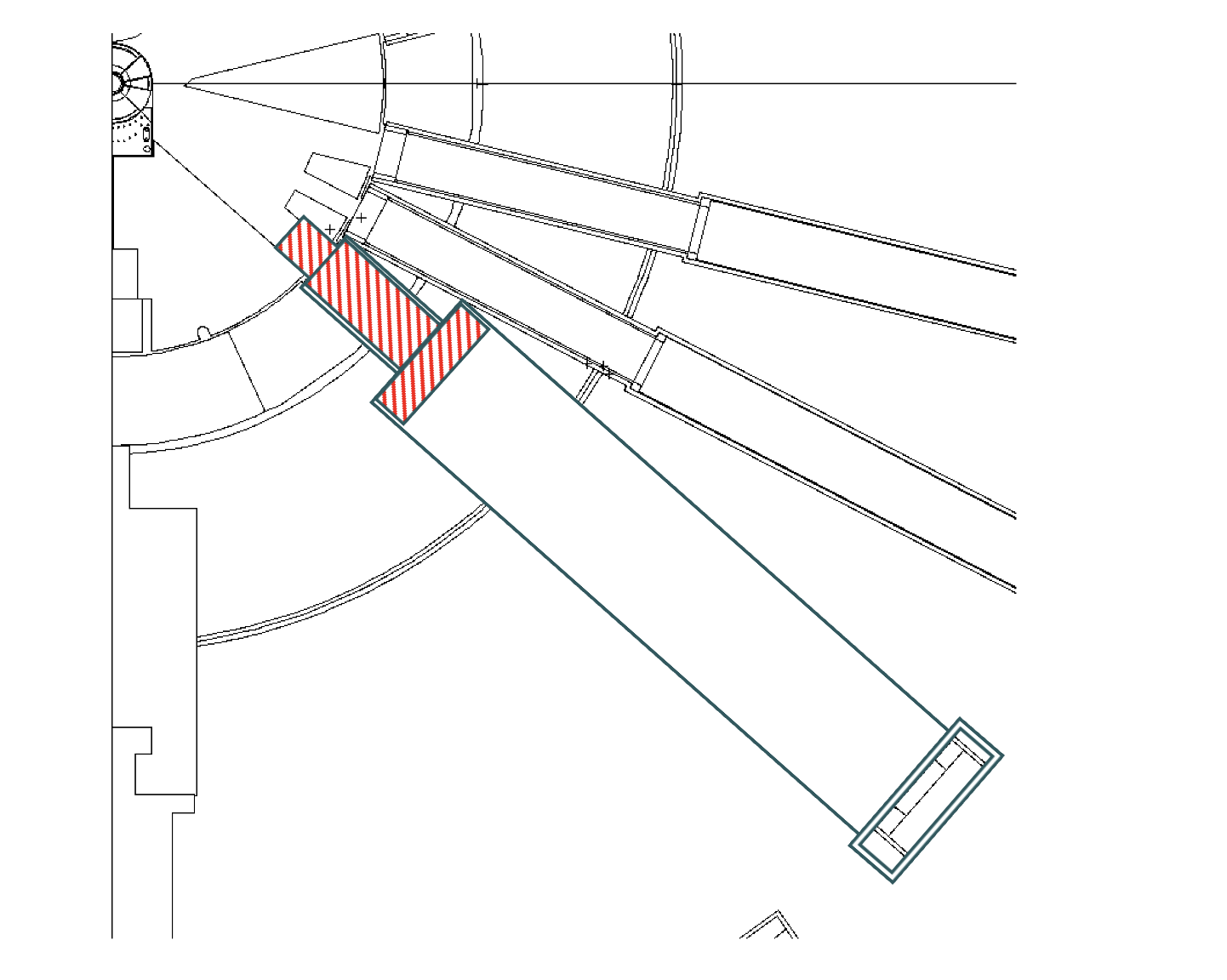 In QIKR monolith design, shaded area depicted in the figure was empty space

Filling this gap with steel (named upstream steel insert, USI) will reduce the high-energetic  neutrons streaming through gaps around/in monolith/optic inserts
ST-04
ST-03
QIKR
ST-01
Assess the impact on USI on dose rates
Neutron dose rate
(mrem/hr)
HE neutrons ( > 1 MeV)
No upstream steel insert
Upstream steel insert, with chicane
Upstream steel insert,  no chicane
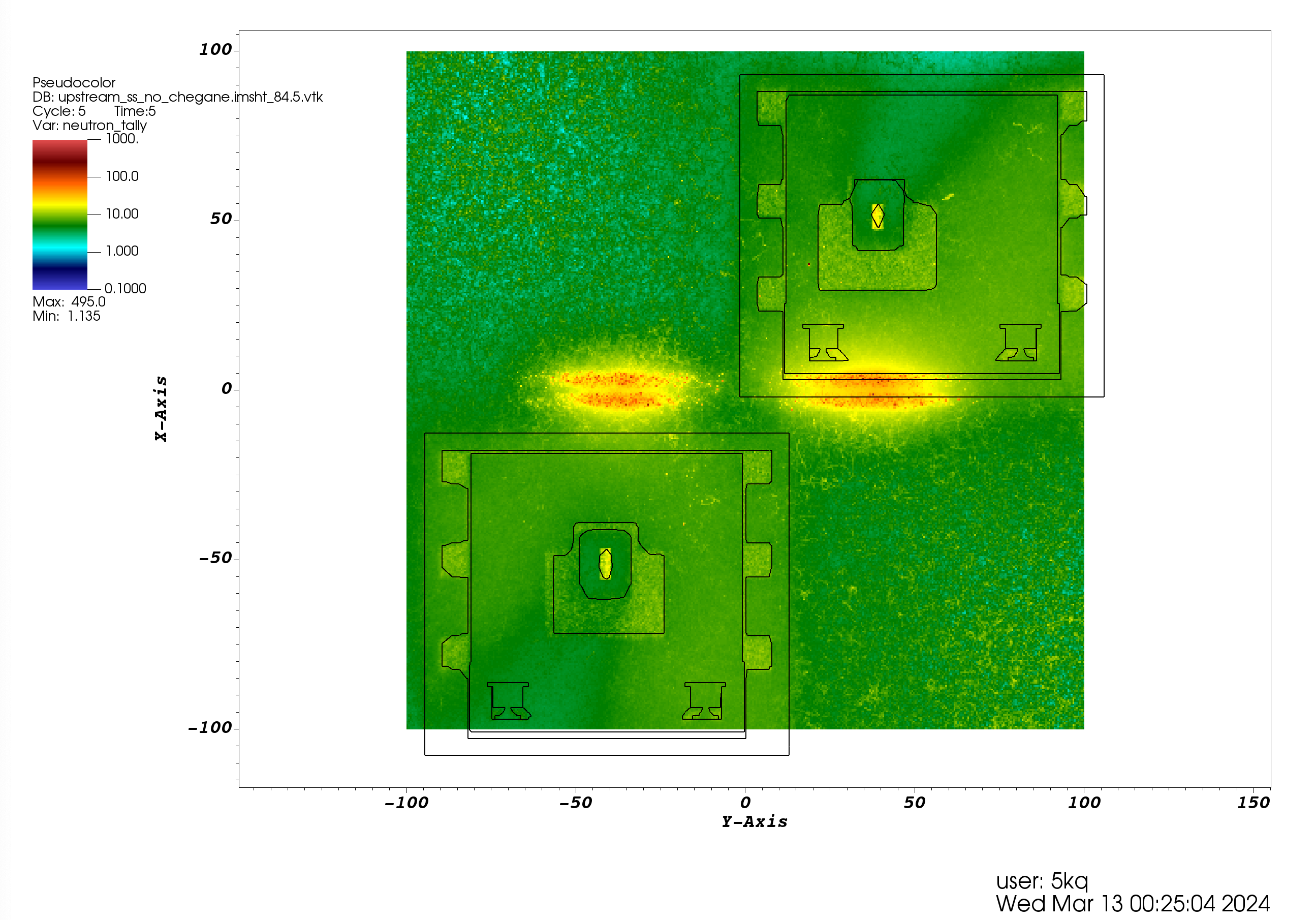 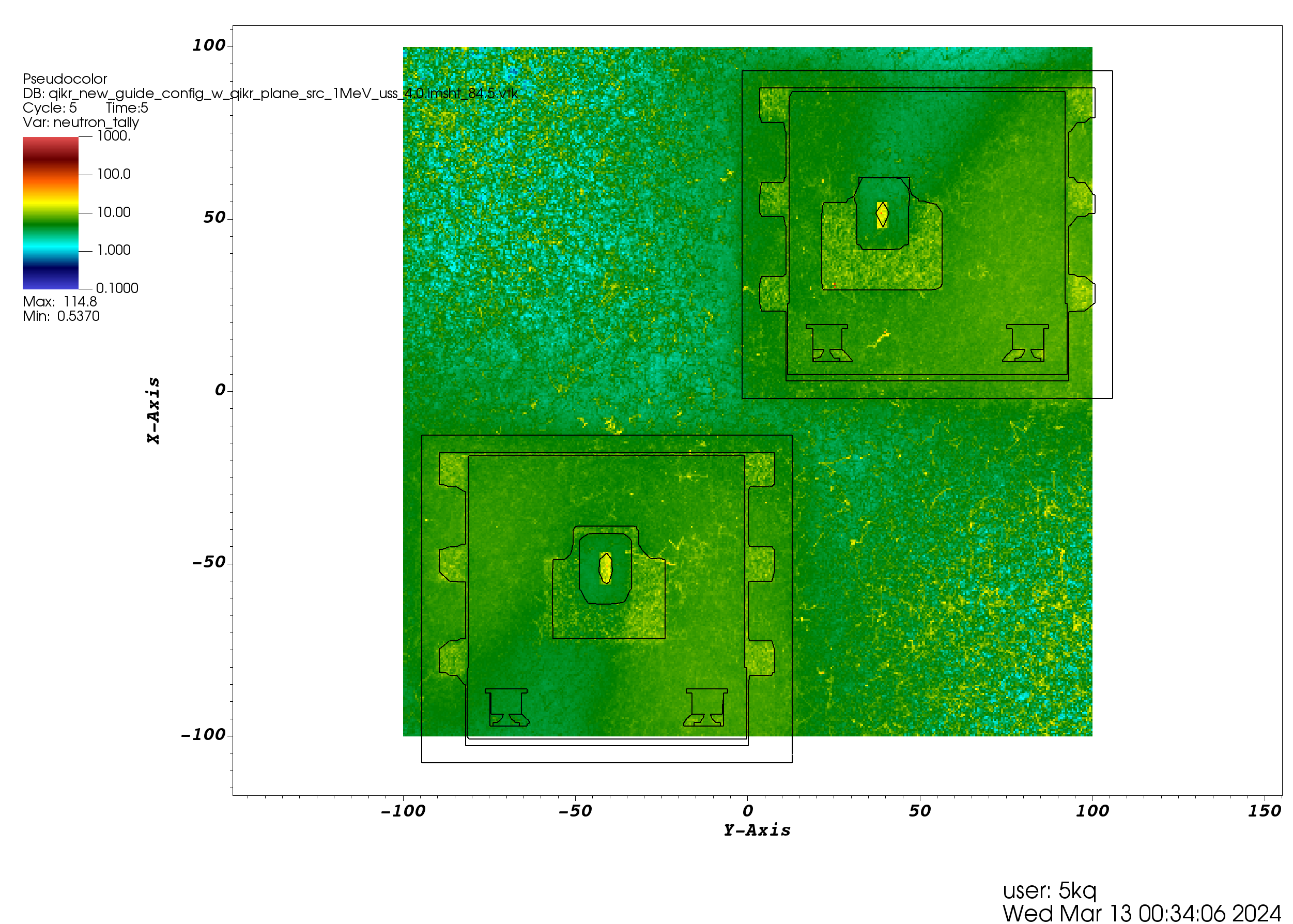 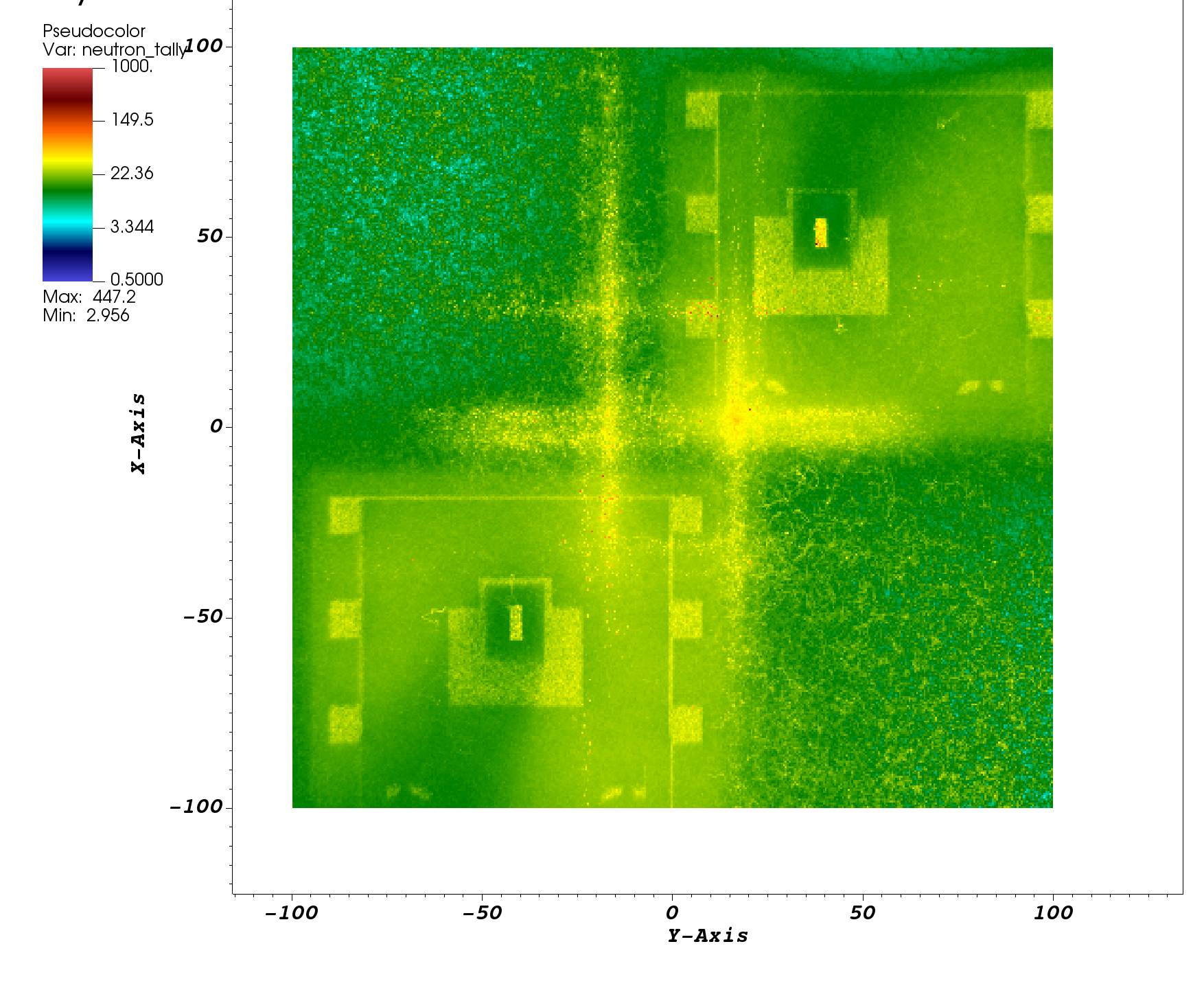 Vertical cut-view at the bunker wall (view from the monolith)
Removing chicane will introduce straight streaming pathways along the monolith insert!
Therefore, relatively higher dose rates on the bunker wall face
Upstream steel insert with chicane is neutronically best (better shielding performance)
Questions??